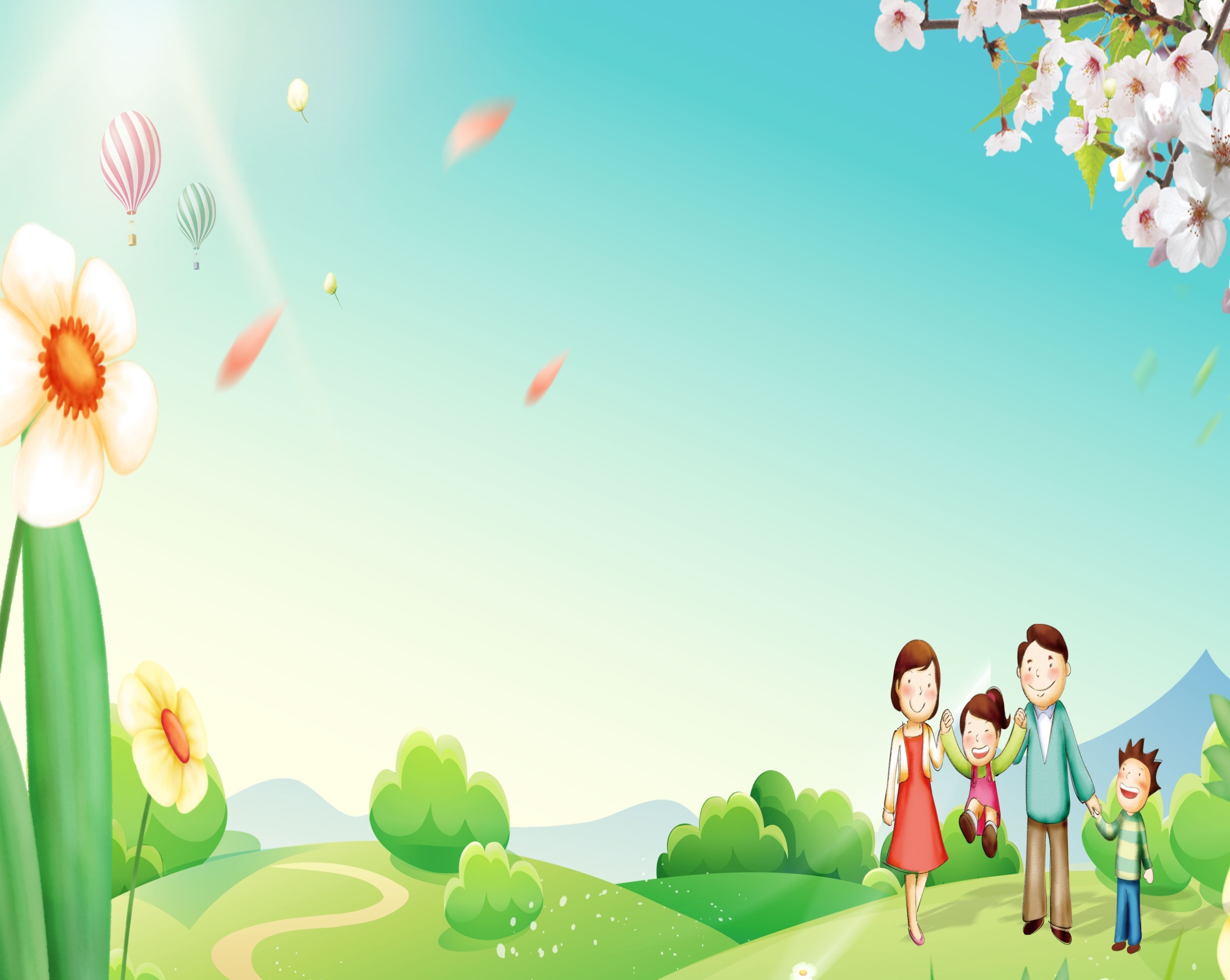 МБДОУ Чухломский детский сад «Родничок»
«Посмотрите, 
 у меня -очень дружная семья!»
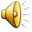 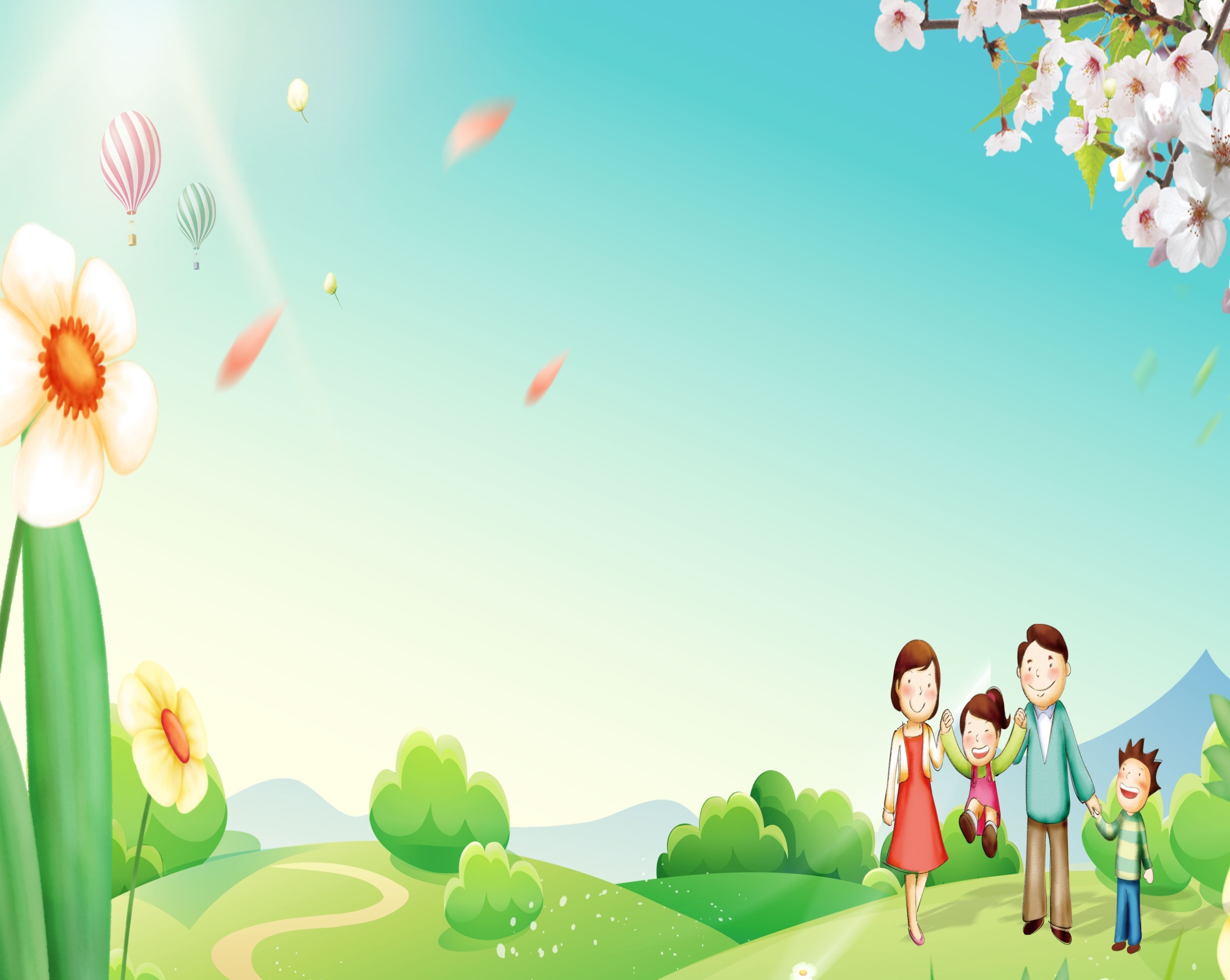 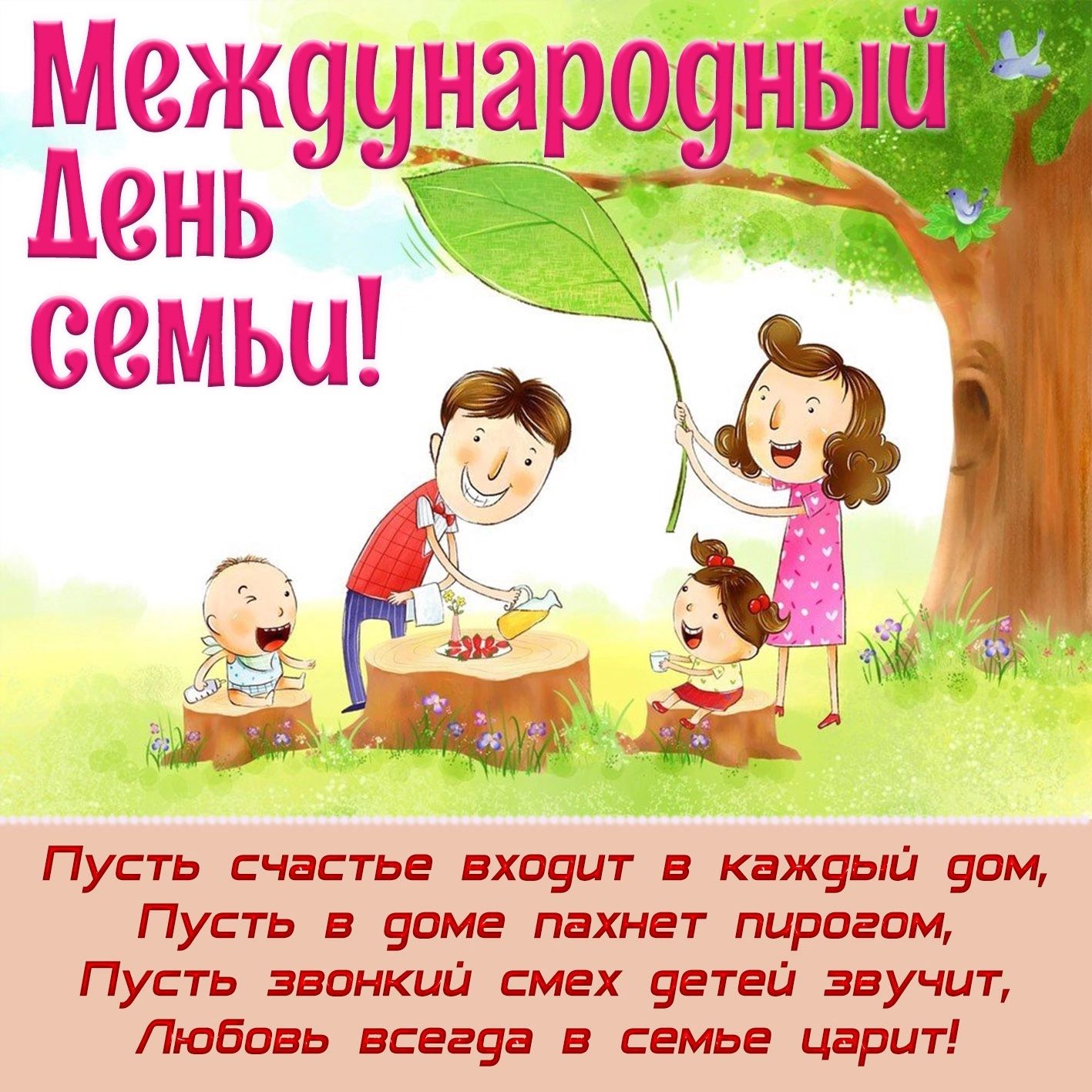 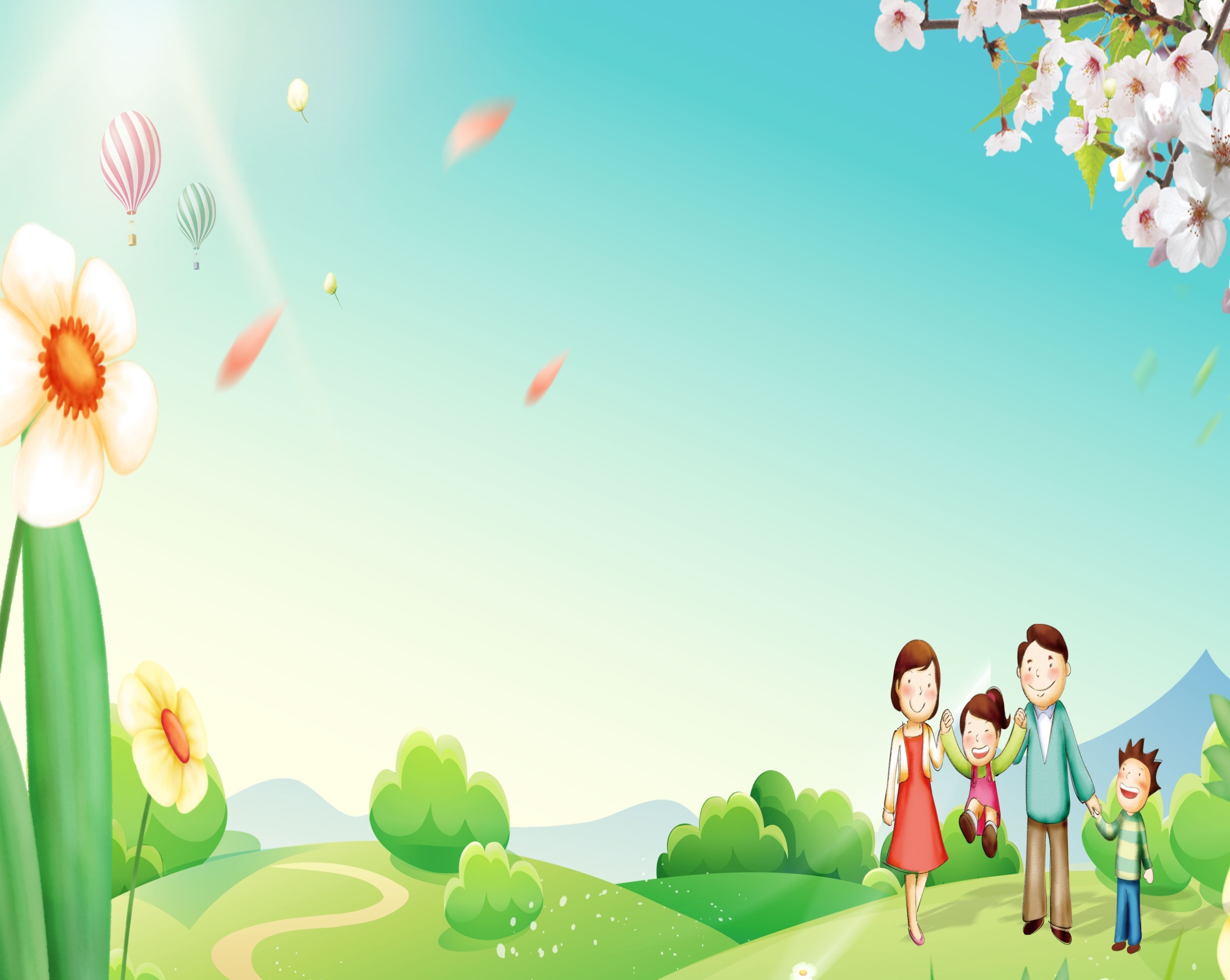 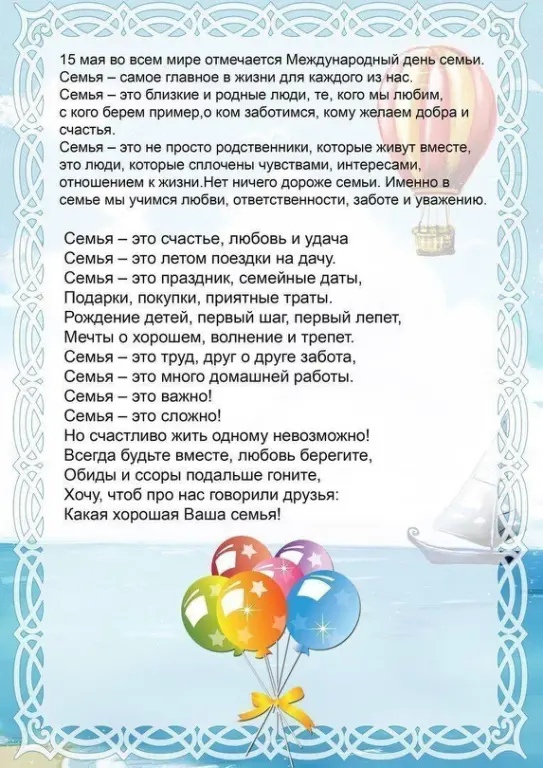 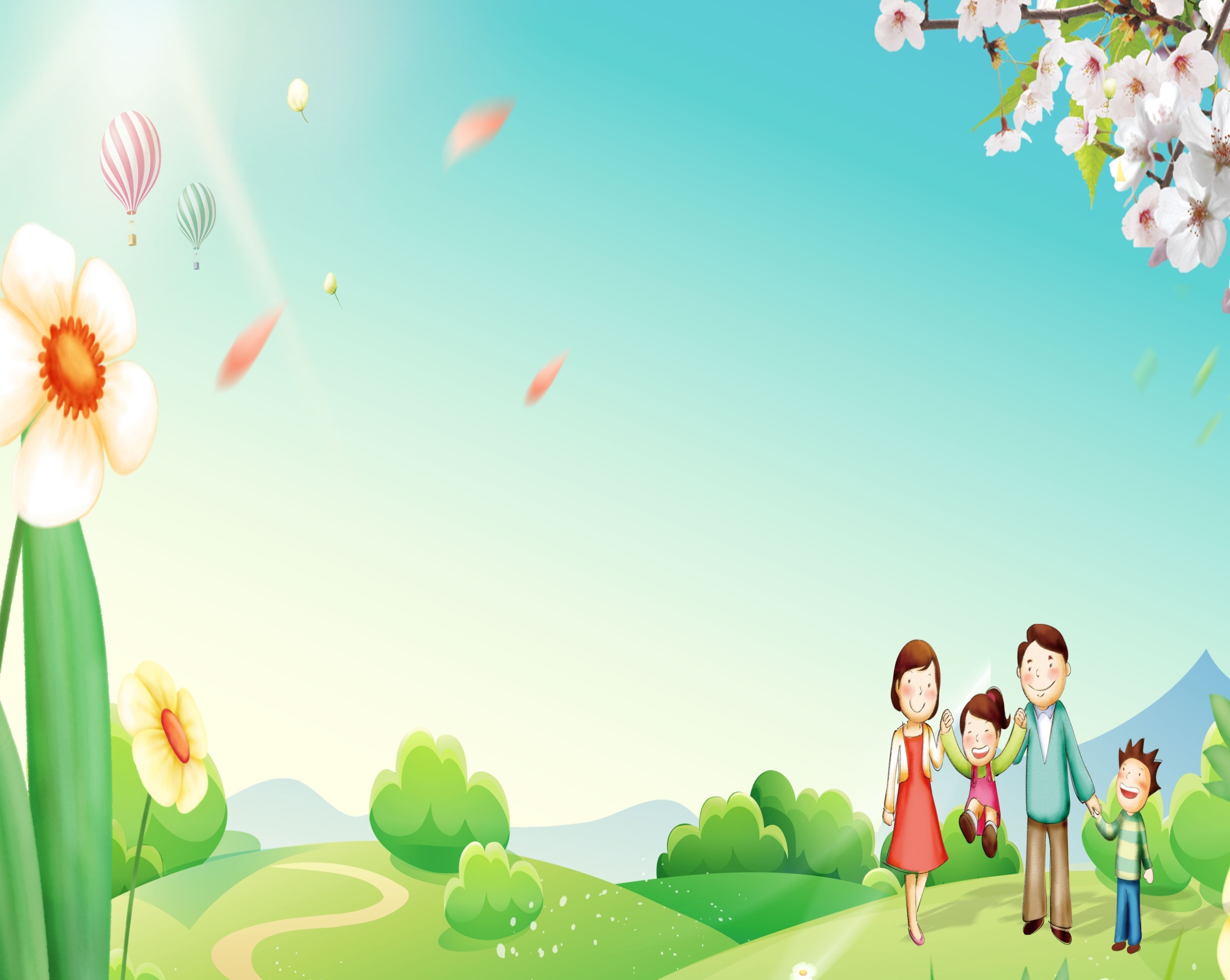 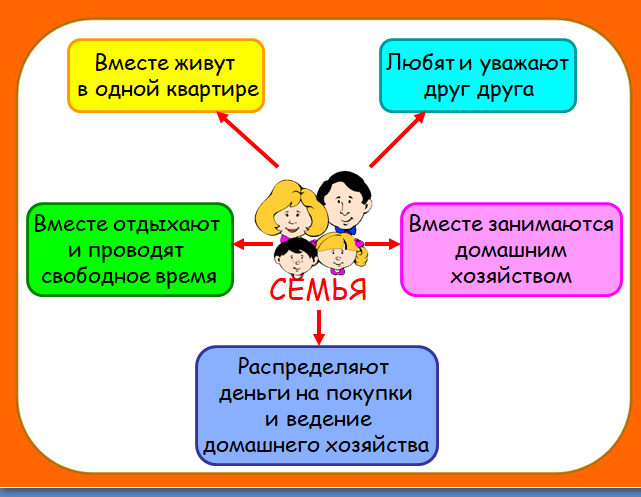 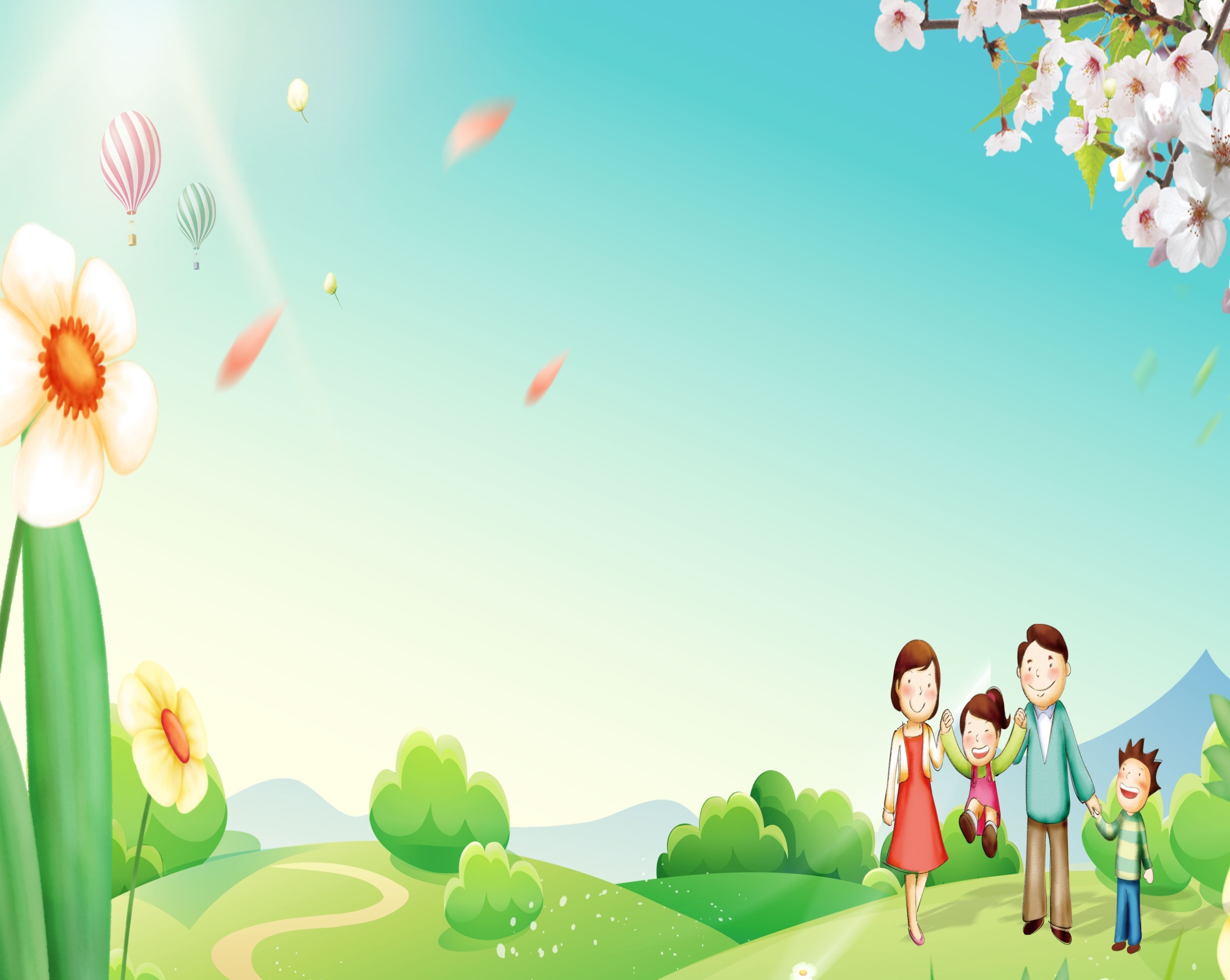 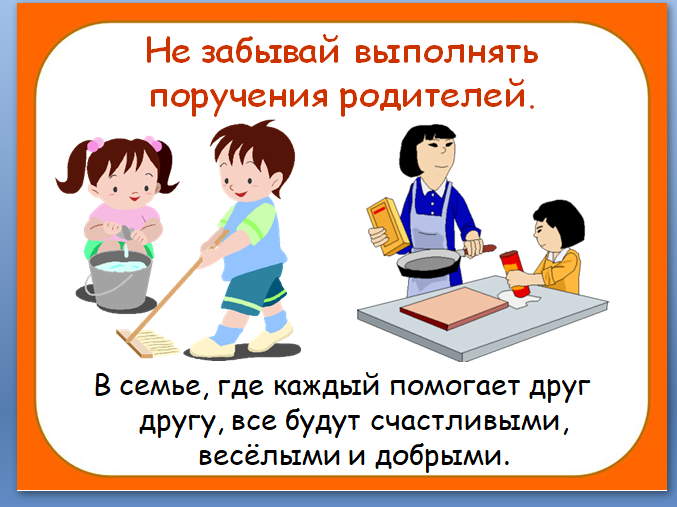 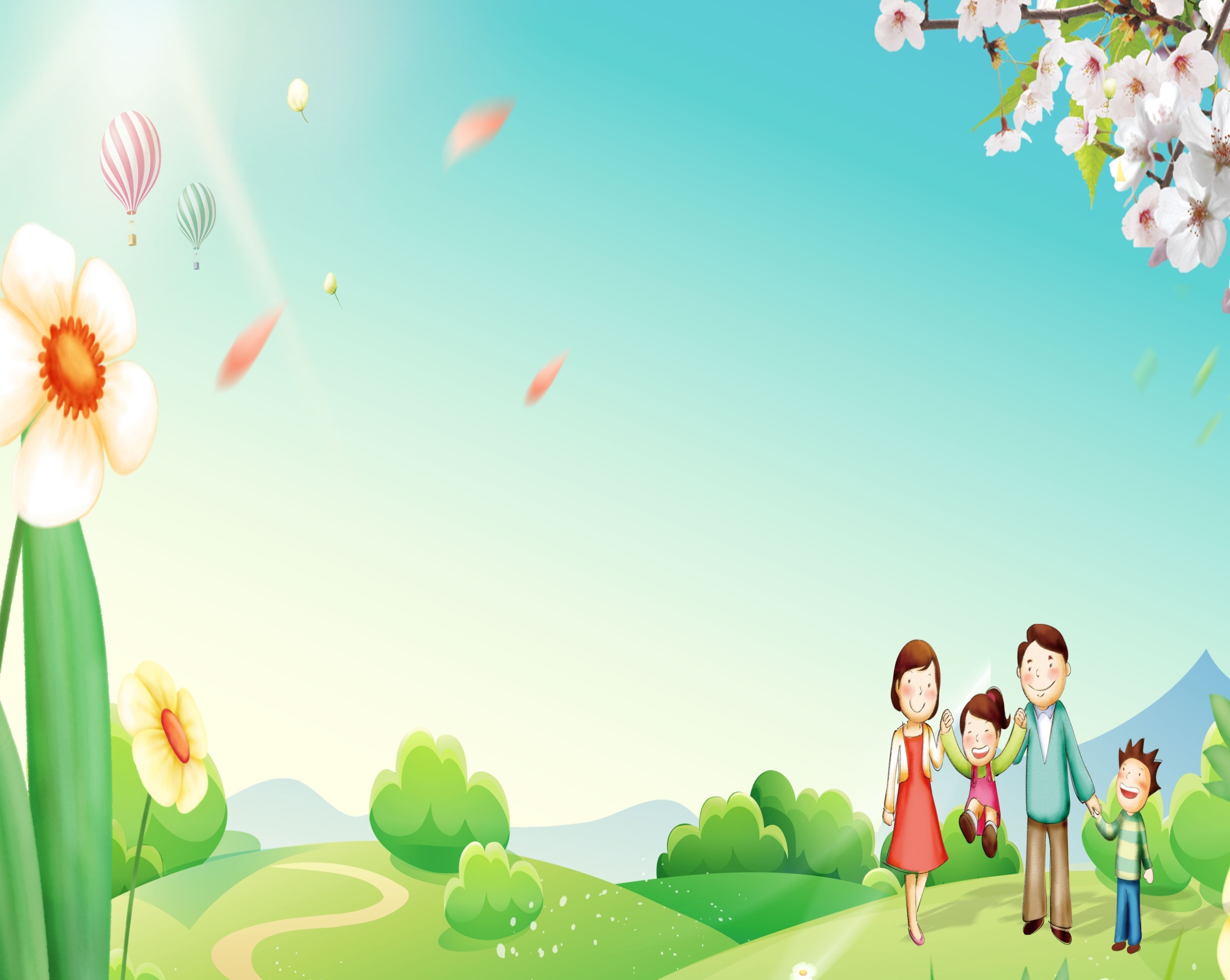 Артём К: «Я помогаю маме приносить дрова, а братик убирает снег, ходит в магазин.»
Света: «Я помогаю прибираться дома, готовить, а ещё своей лопаткой копаю с мамой грядки».
Варя: «Я помогаю кормить братика, собираю игрушки и мыть посуду».
Дима Ив: «Я помогаю чистить картошку».
Диана «Я помогаю бабушке пол подметать и посуду мыть»
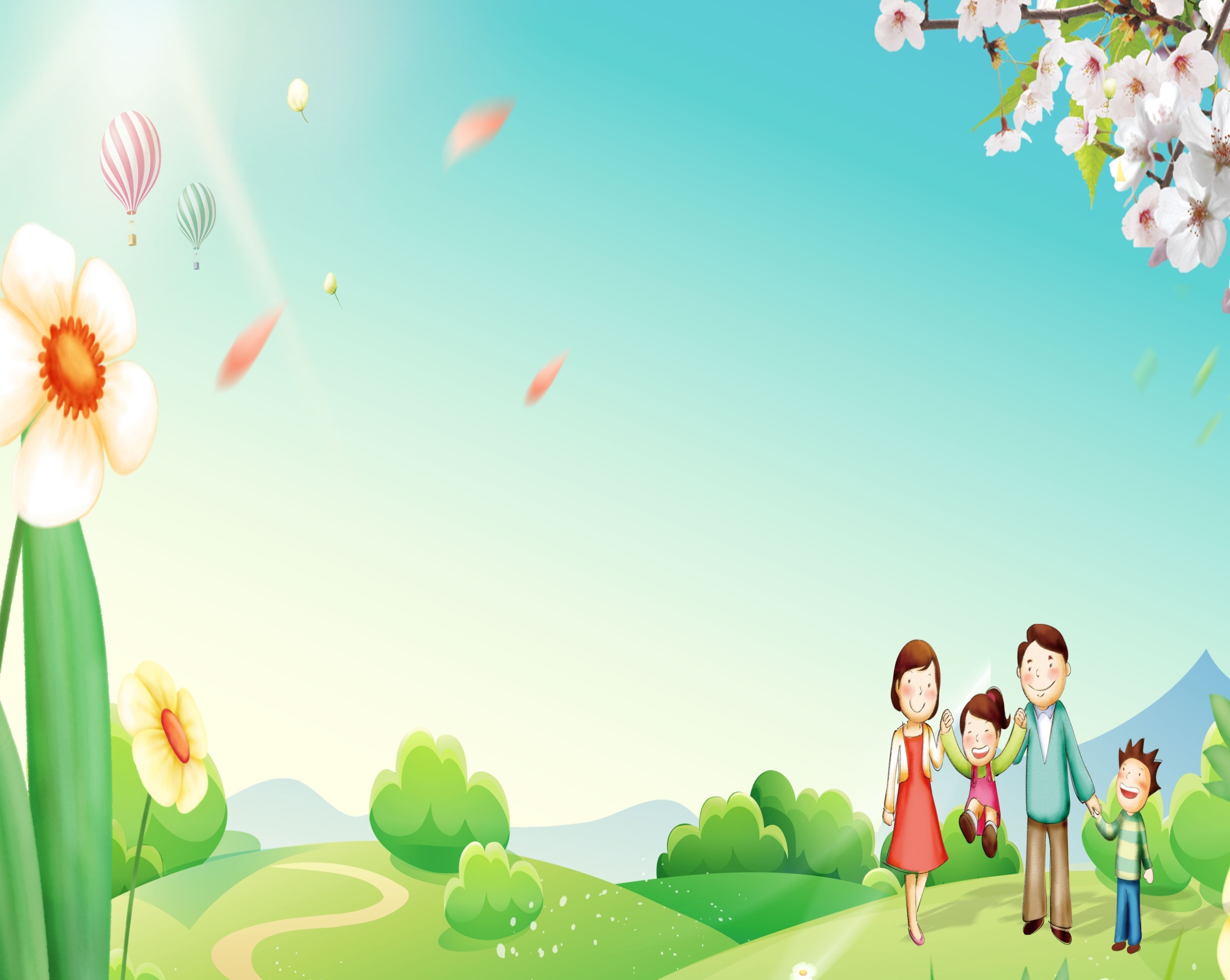 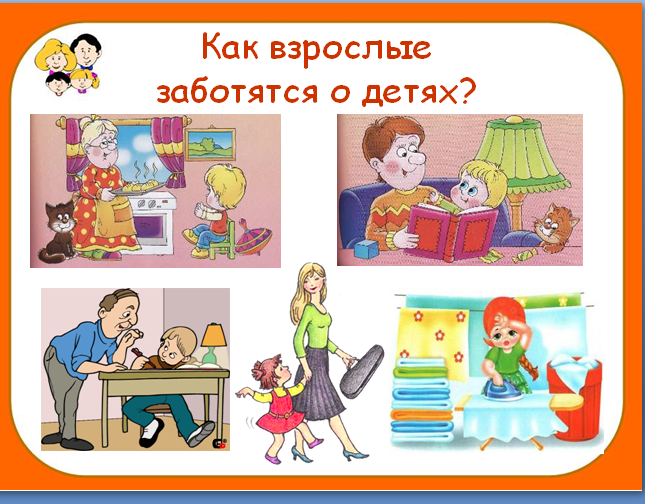 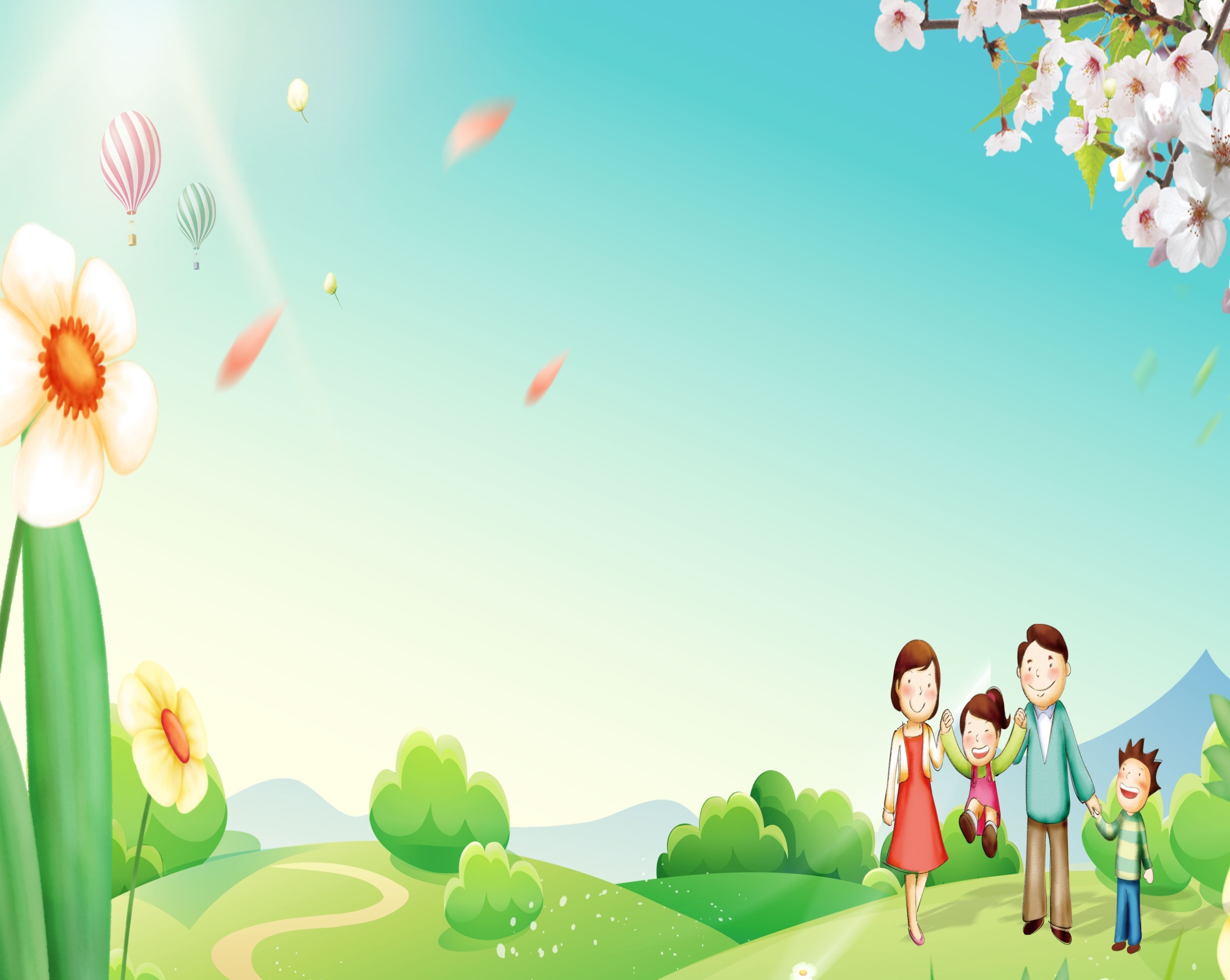 Артём Н:  «Мама готовит мне сосиски и пирог. Сестра даёт телефон чтобы поиграть. А папа зарабатывает много денег.»
         Даня С: «Мама и папа ходят на работу, чтобы были деньги. Они покупают нам игрушки, конфеты»
         Тая: «Мама готовит вкусный ужин, делает мне причёски, покупает наряды. Папа много работает.»
        Арина : «Мама покупает нам с братиком конфеты, а ещё даёт телефон».
          Люба: «Мама читает мне книги, покупает красивую одежду. Папа много работает и дома лежит на диване».
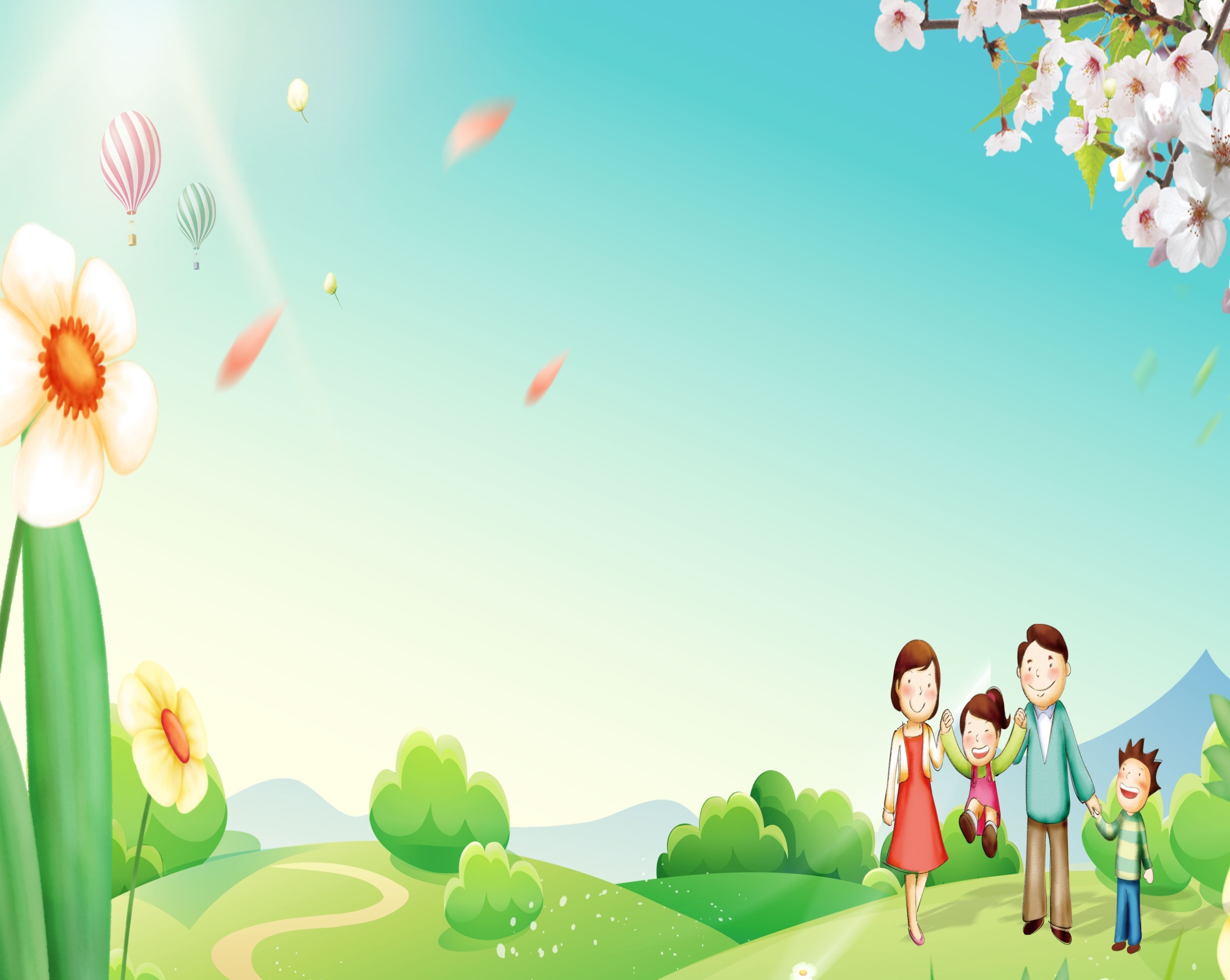 Знакомьтесь, вот моя семья,
Здесь папа, мама, все и Я.
Без них прожить никак нельзя,
Моя семья- мои друзья!
Нет на земле её милей
Дороже, ближе и родней!
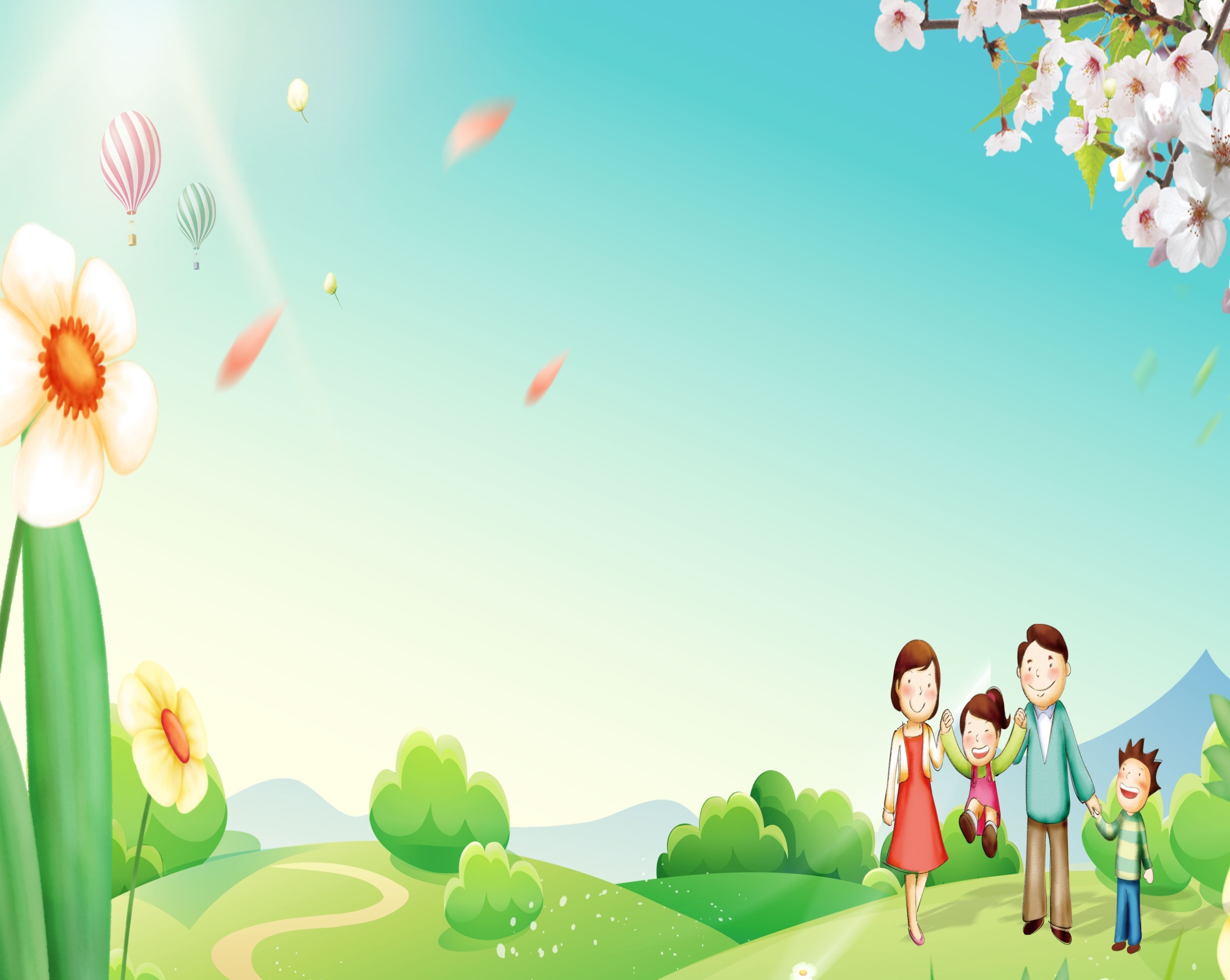 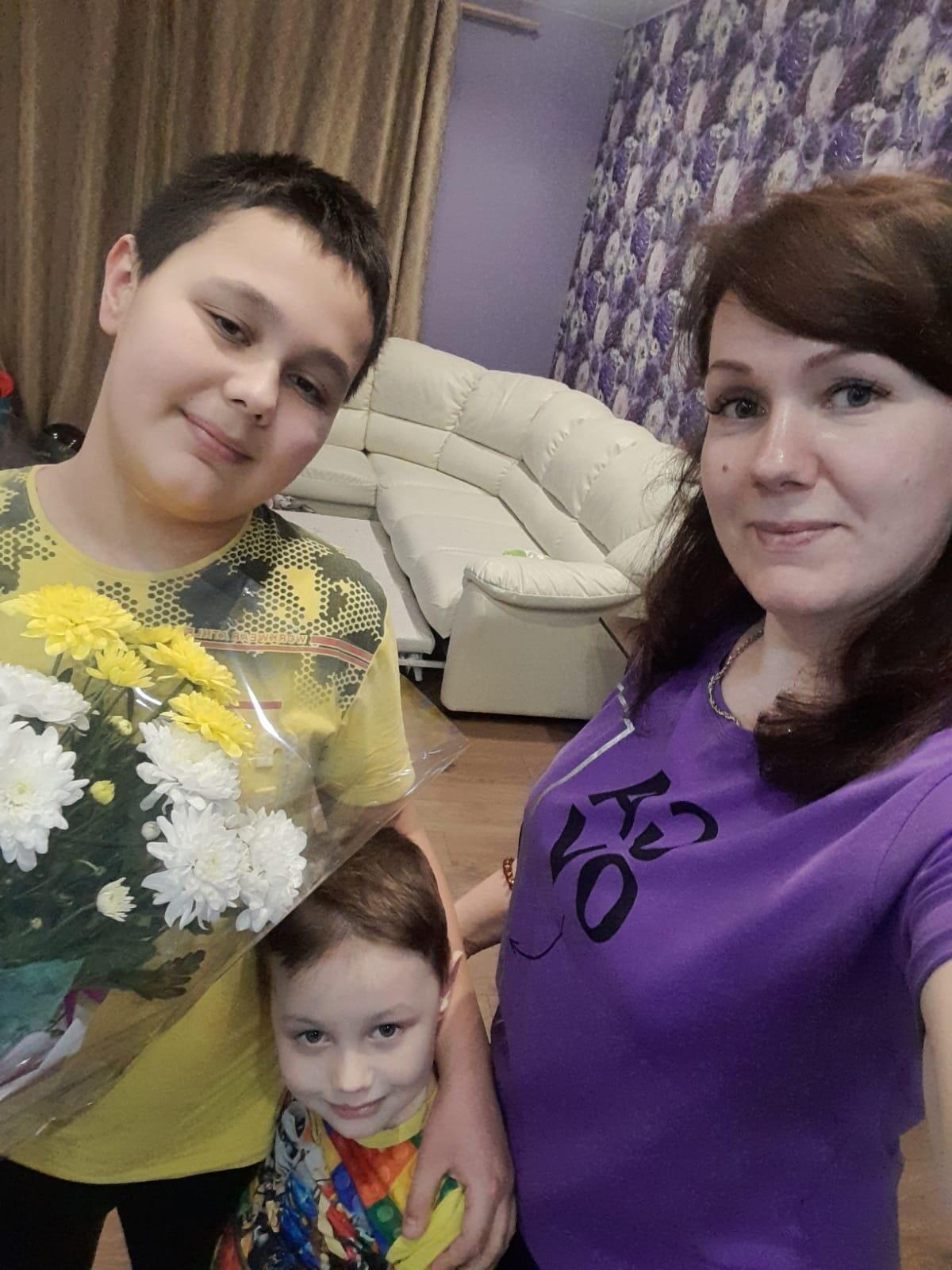 «Это моя любимая мамочка и Диня- мой брат»
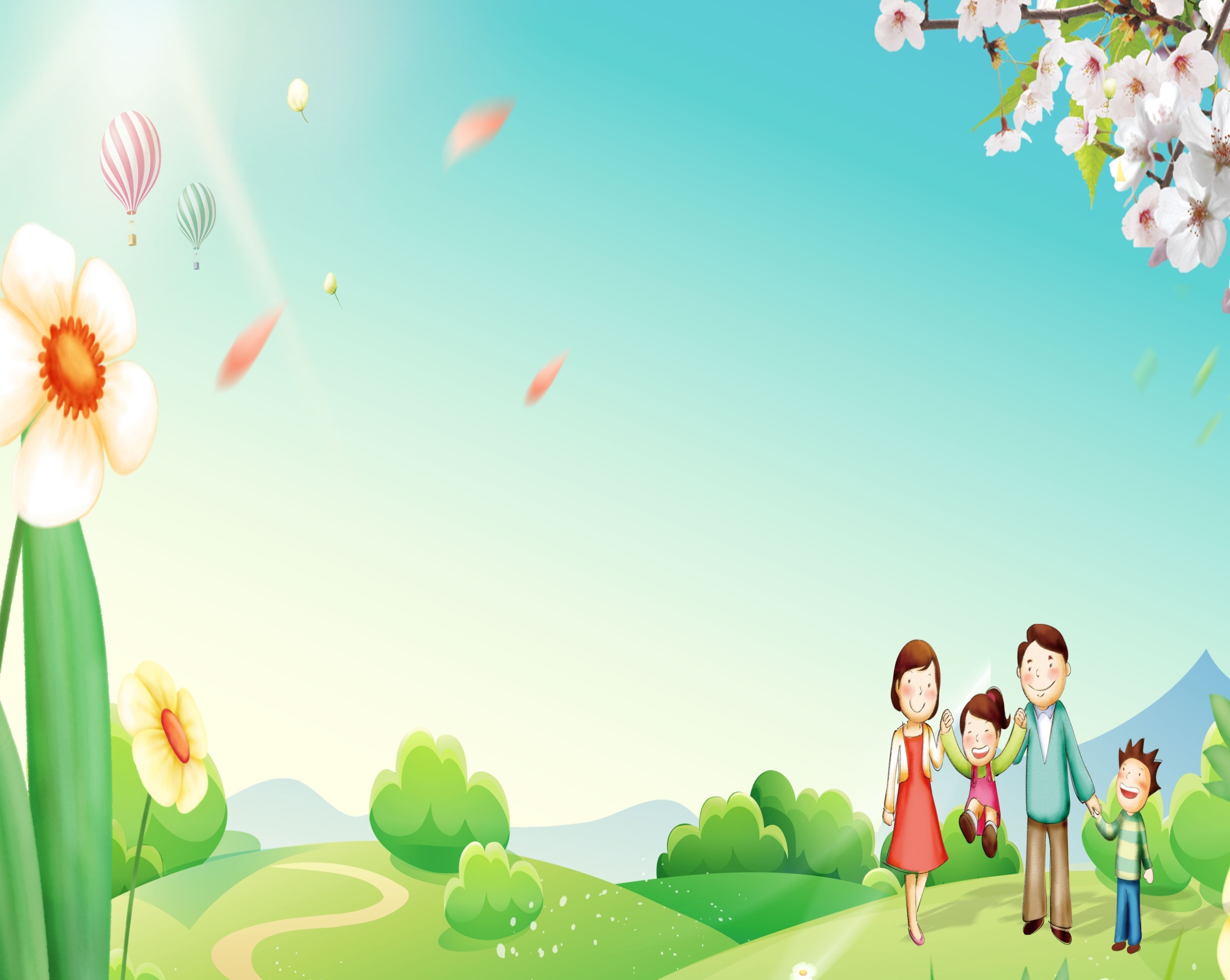 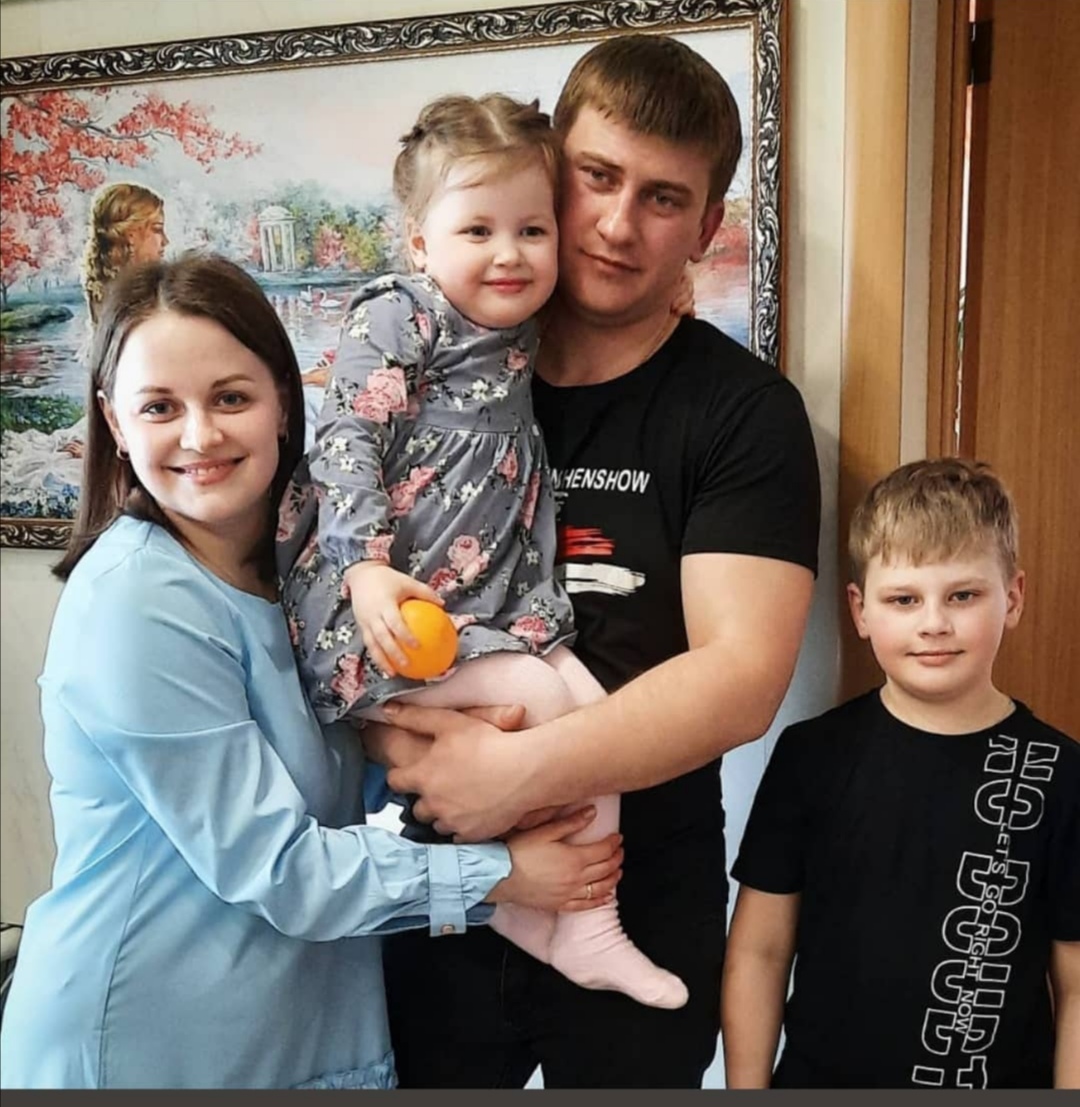 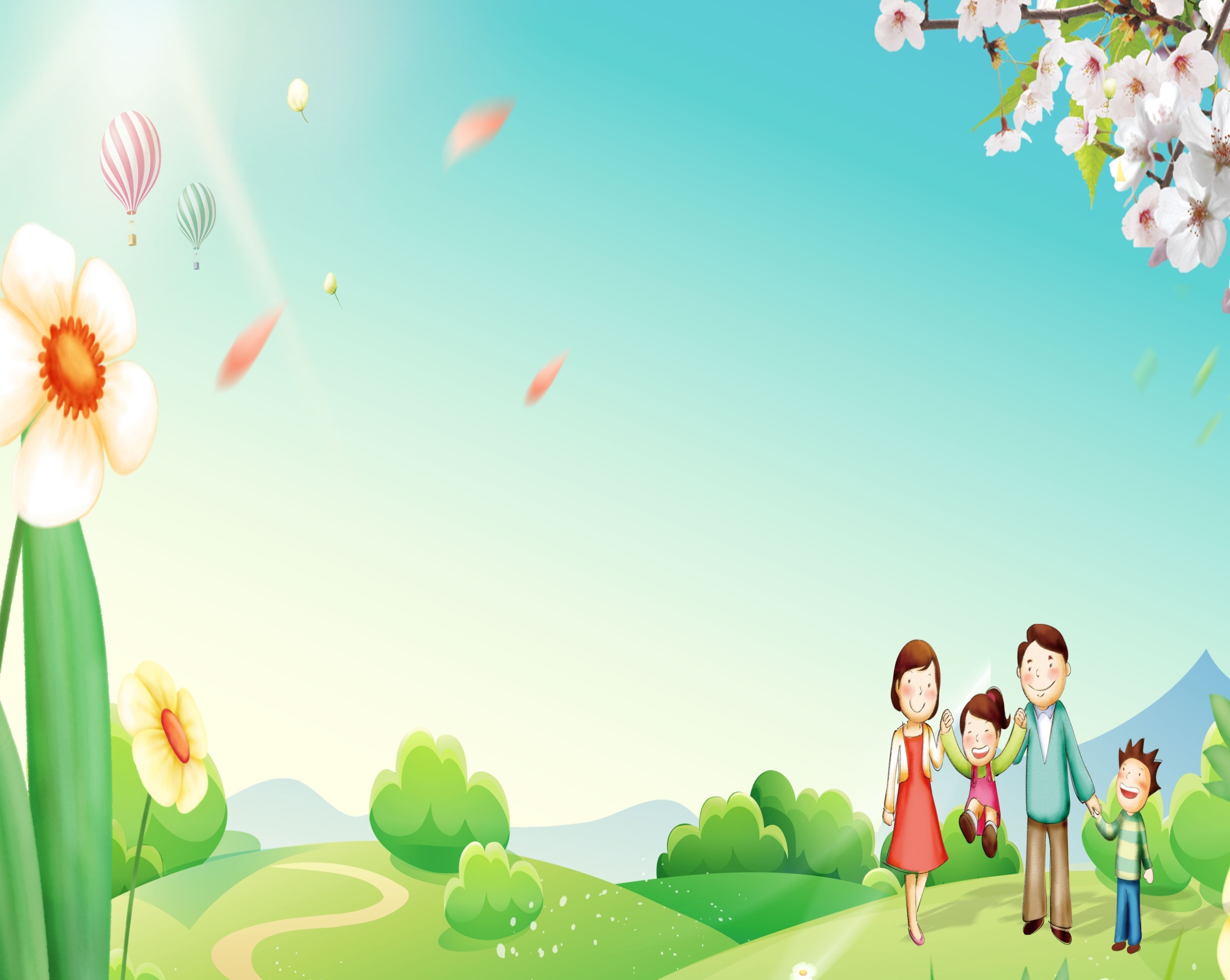 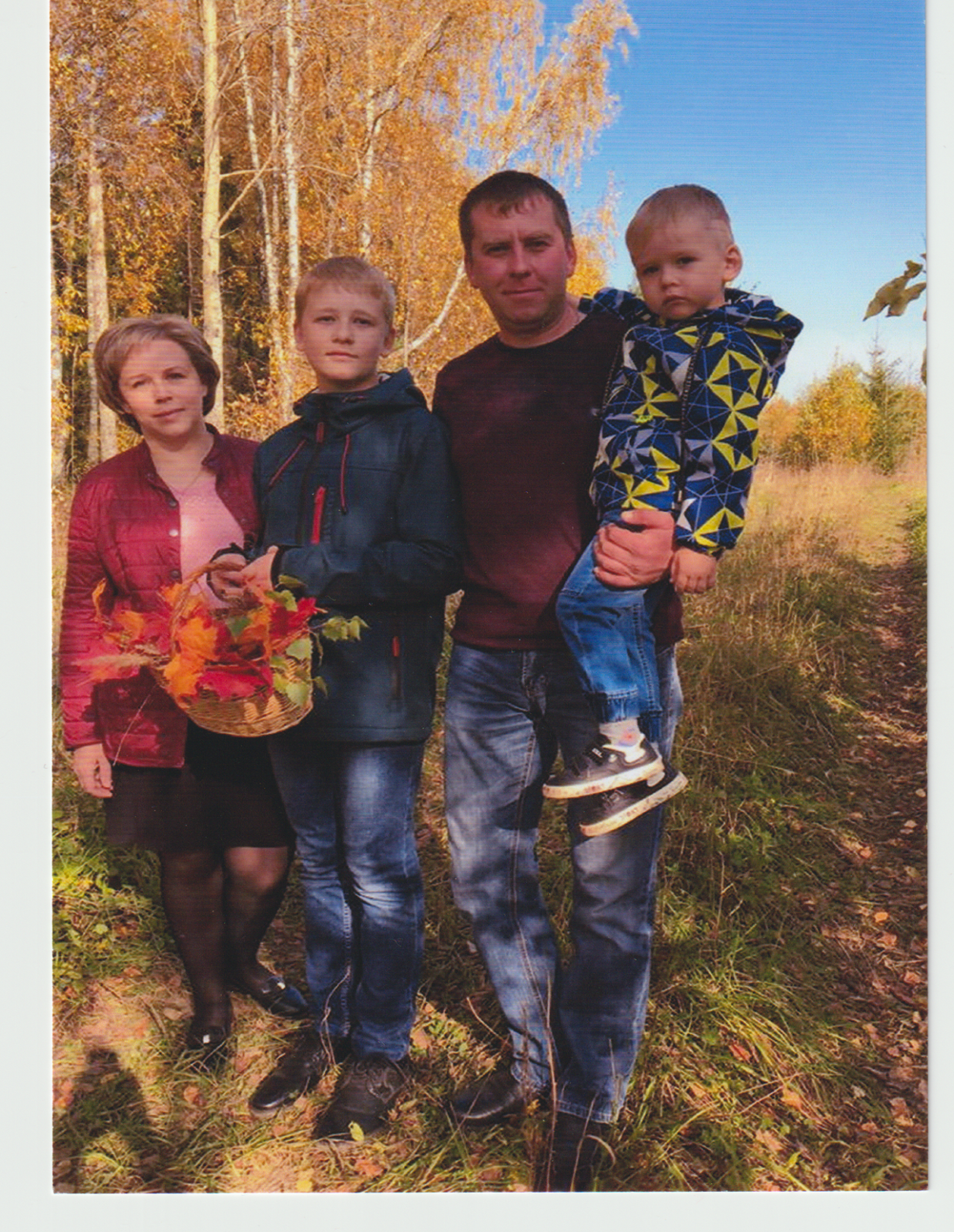 «Этот мама Ира, папа Андрюша и Владик- мой братик»
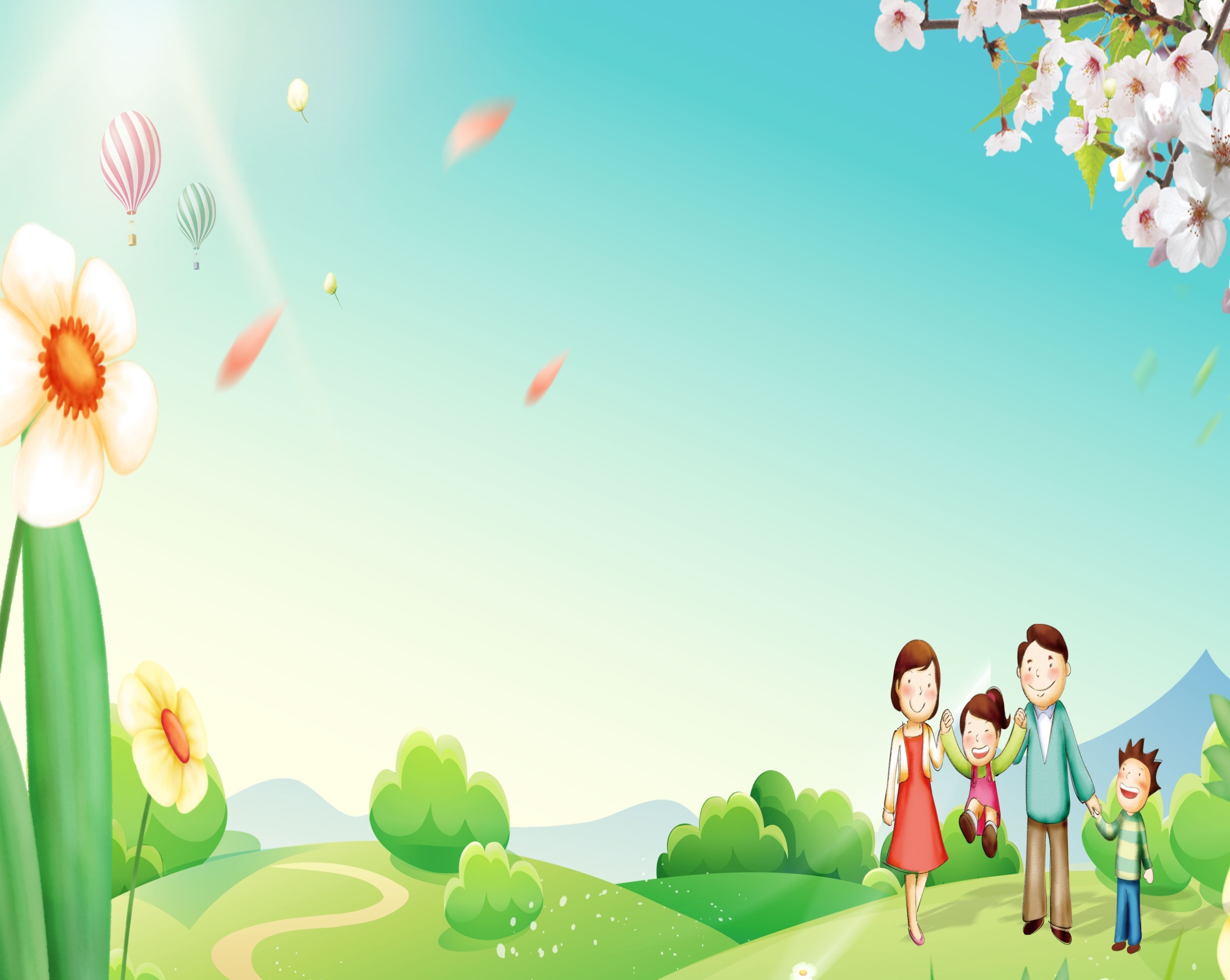 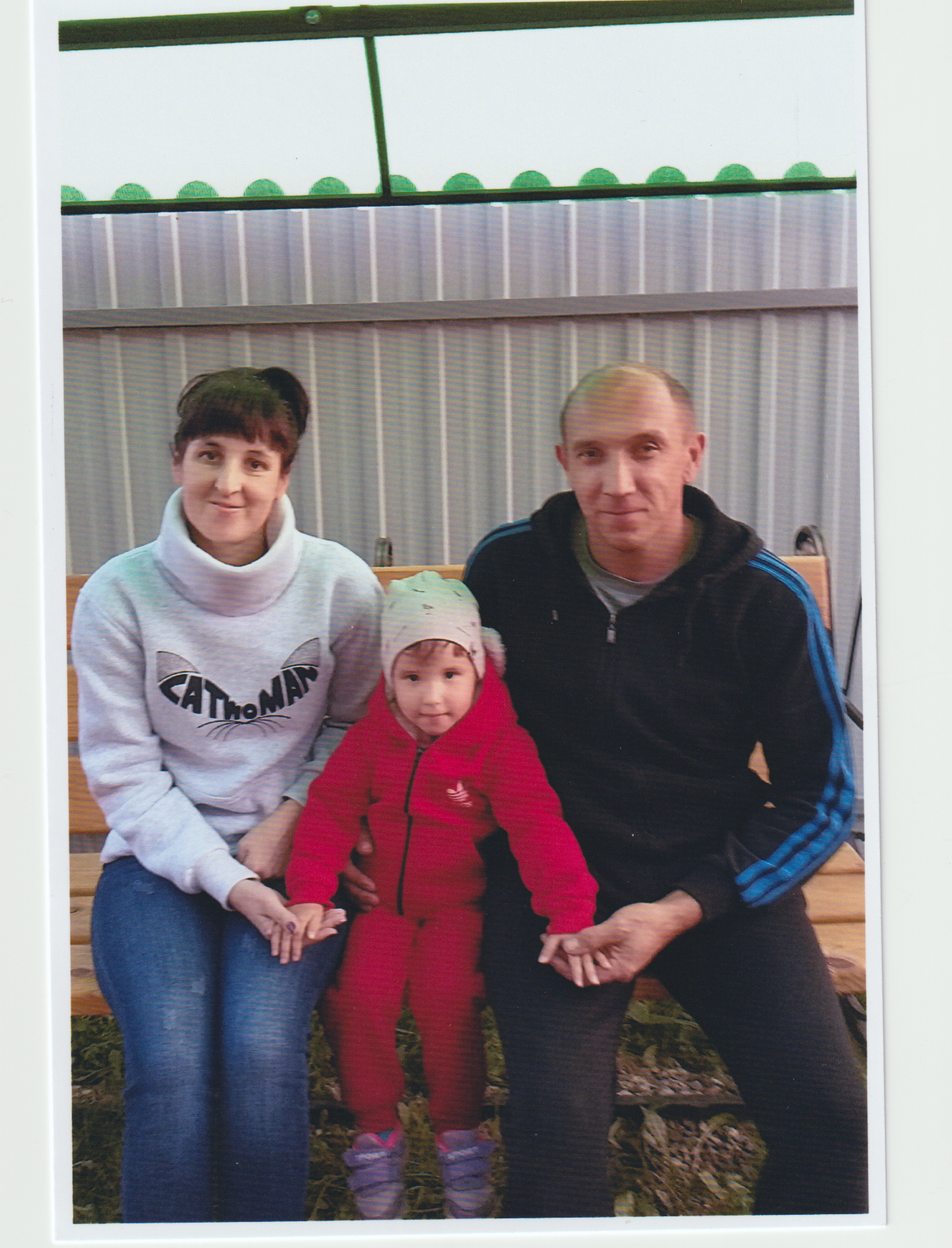 «Мои любимые мама Юля и папа Саша»
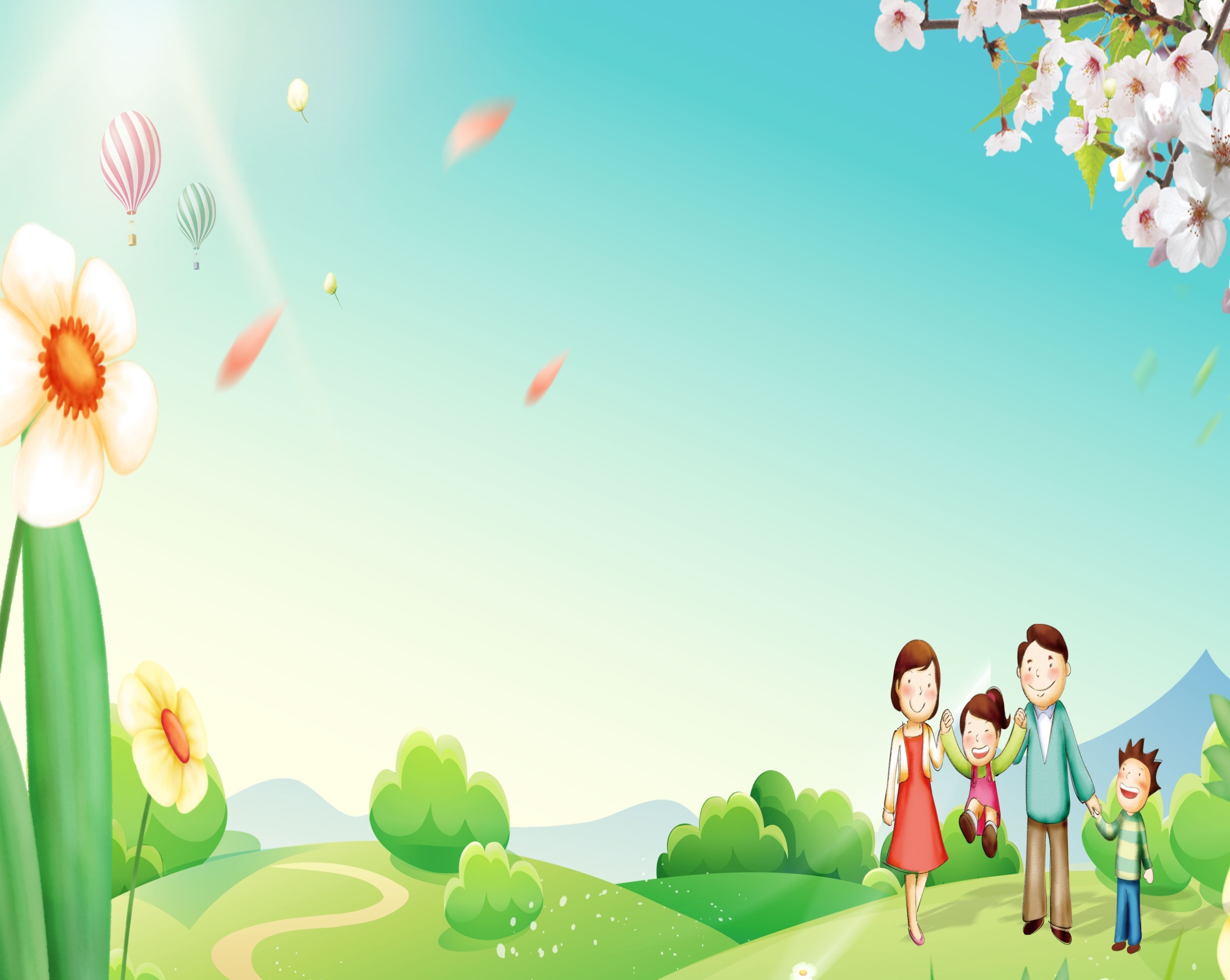 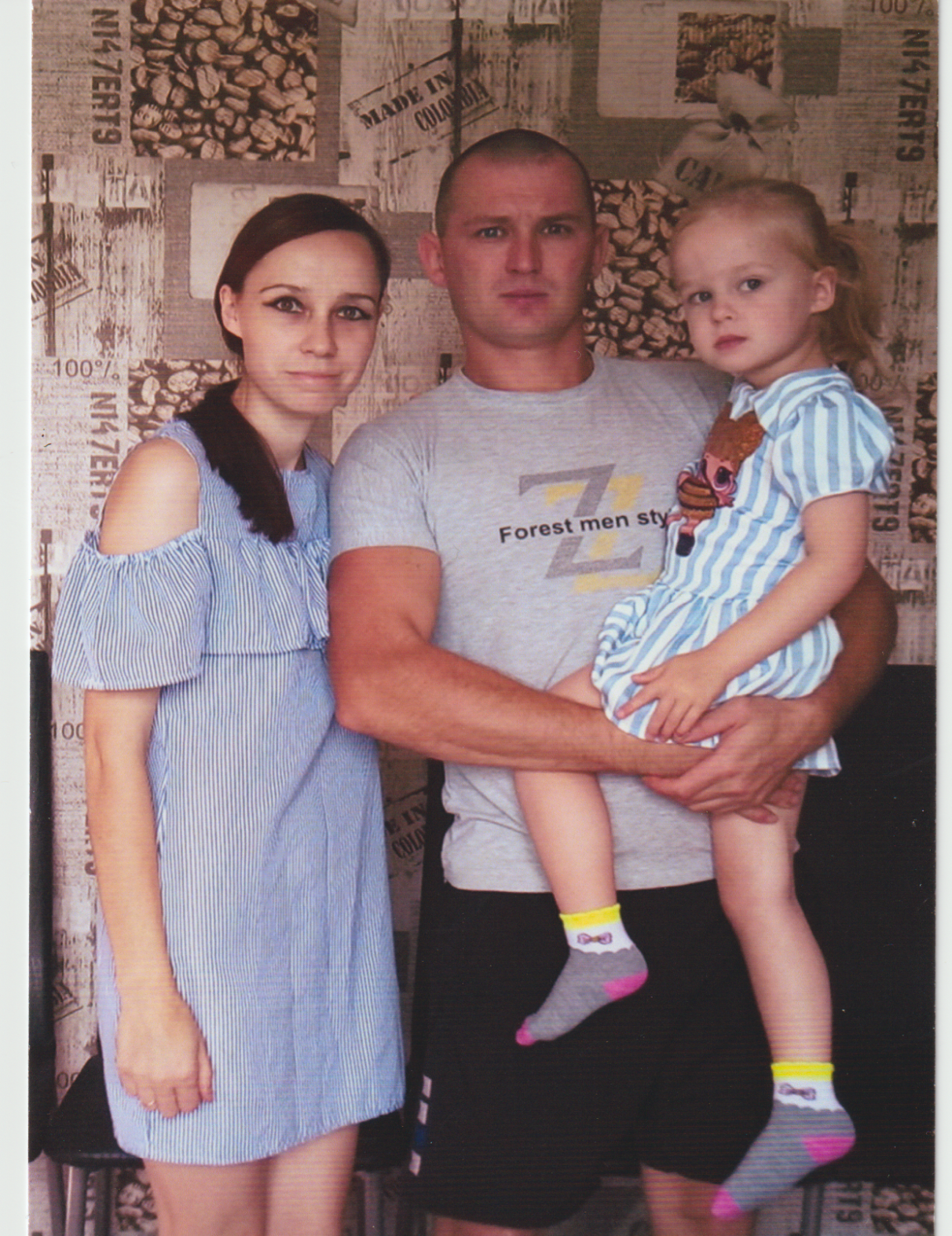 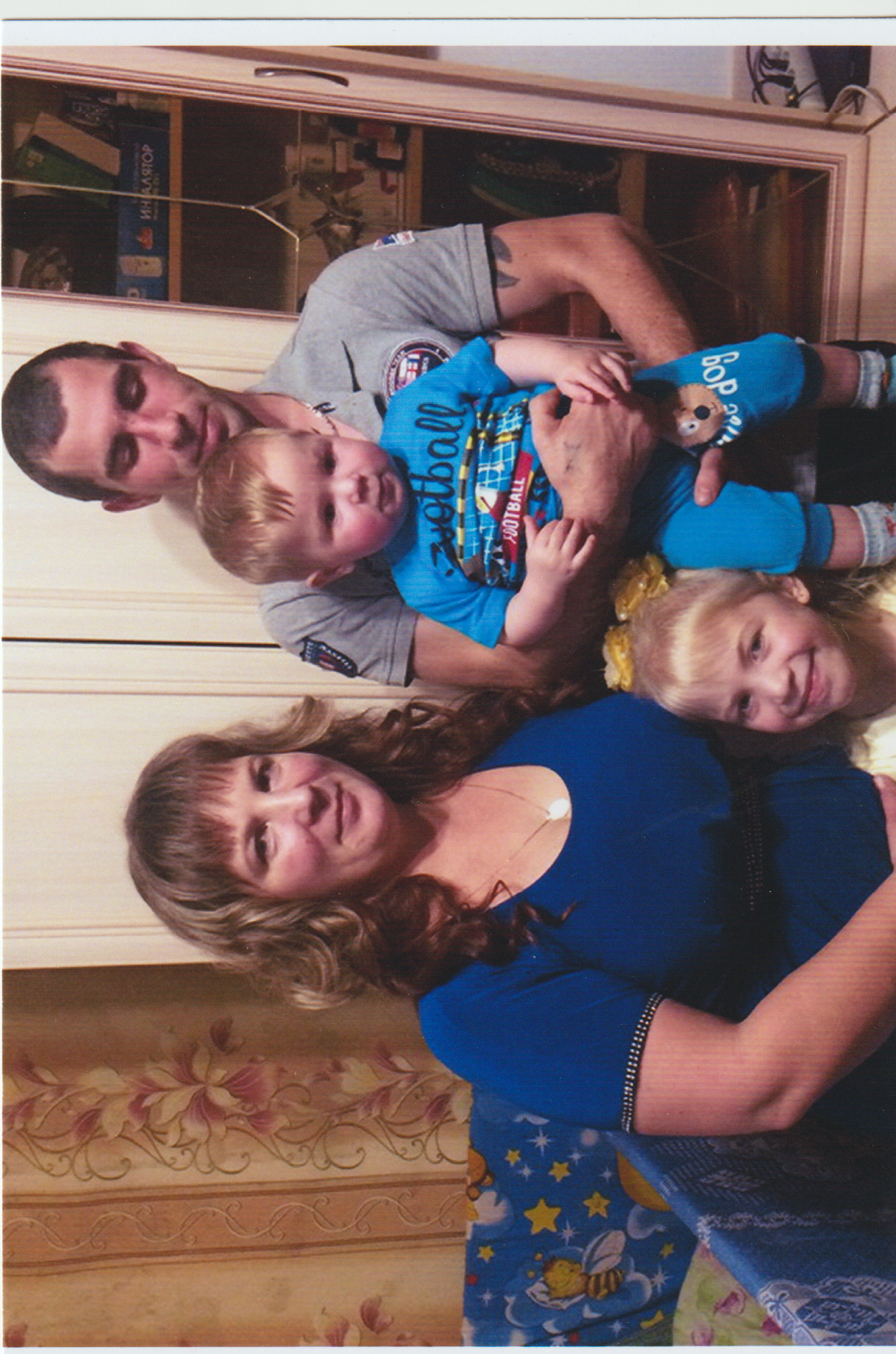 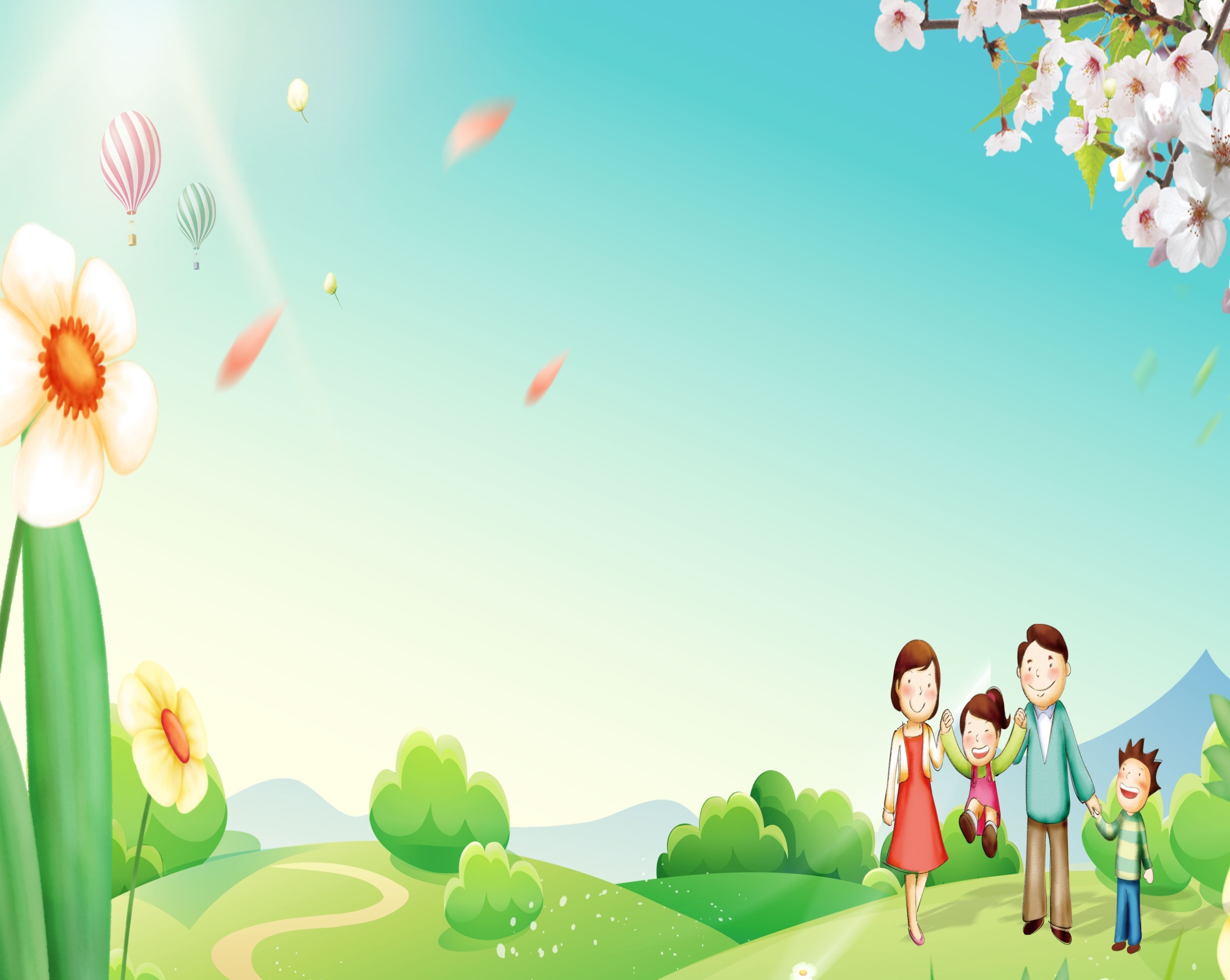 «Это Я, Лера- сестрёнка и наши родители».
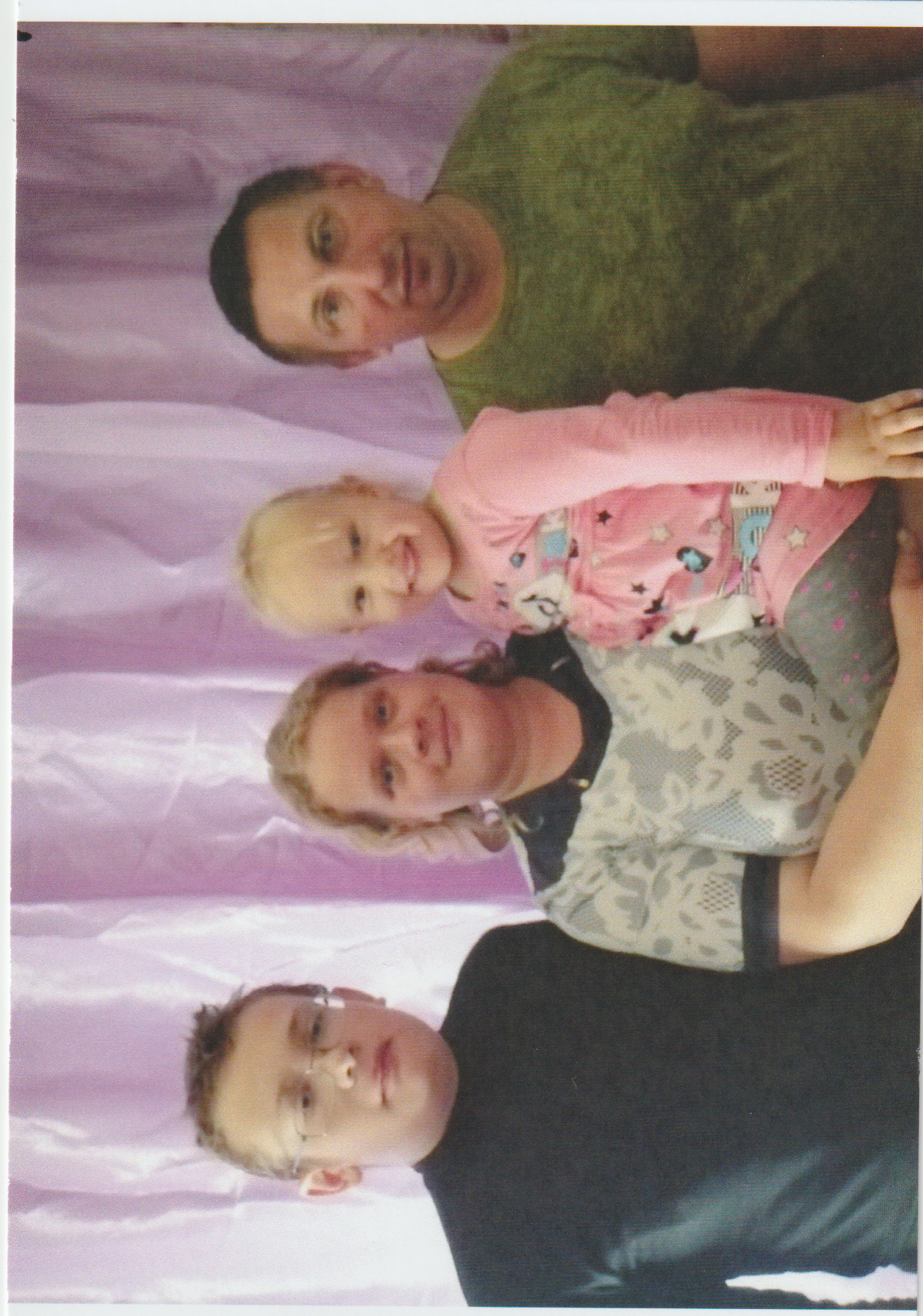 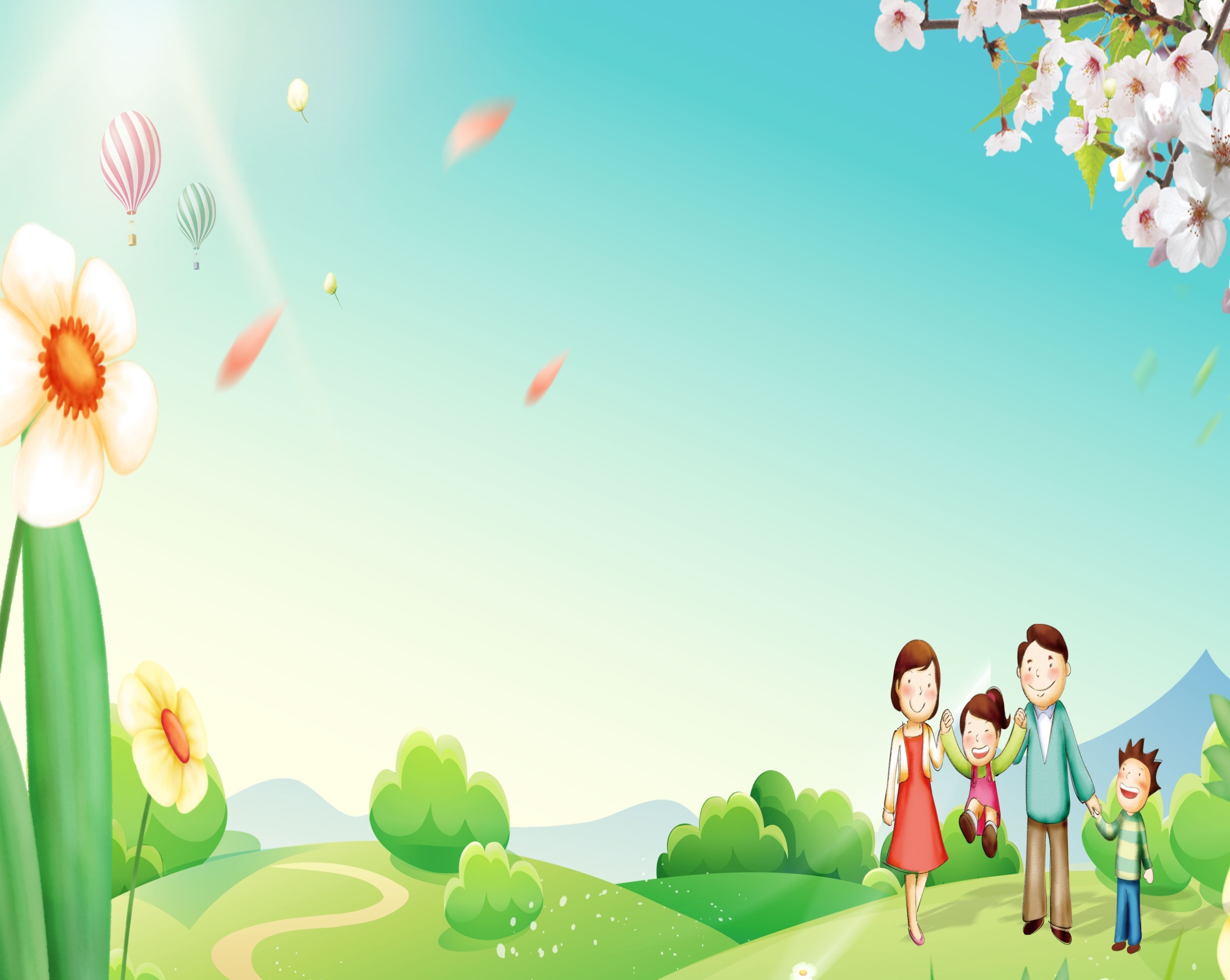 «Это наша семья Корниловых мама Катя, папа Лёша, брат и Я- Света»
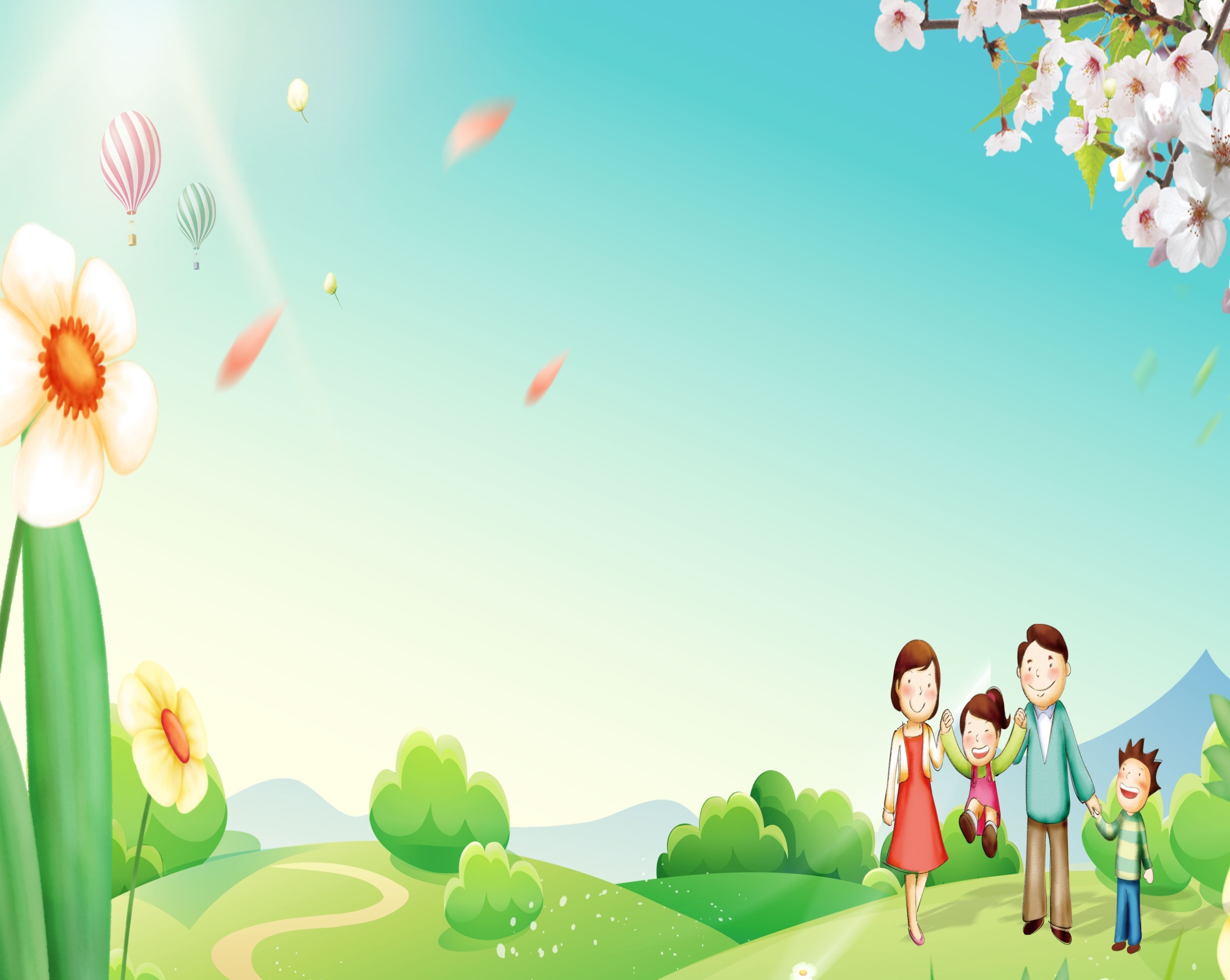 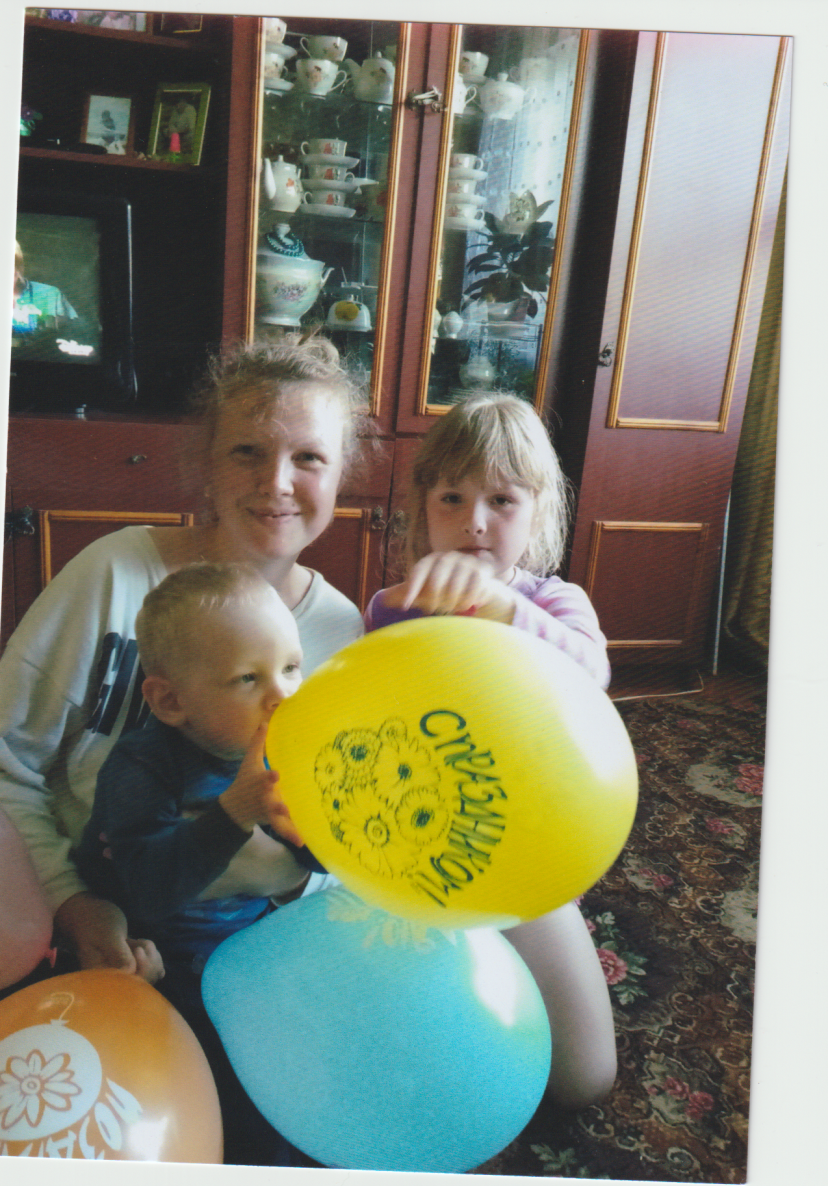 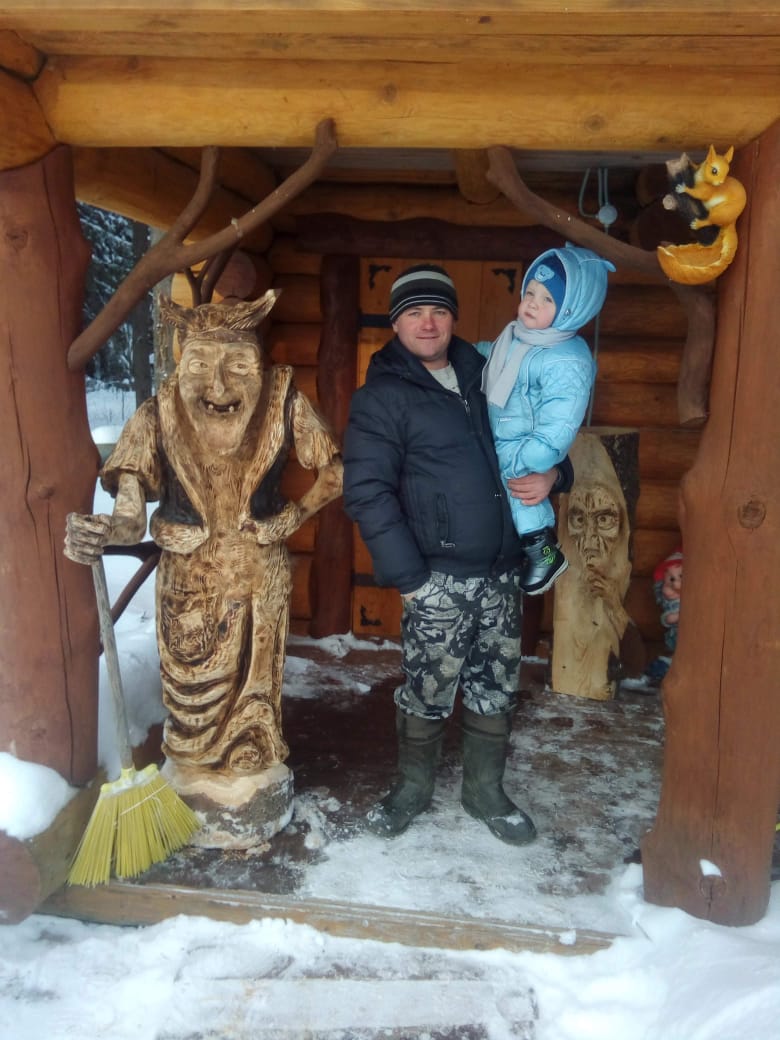 «Моя мама Оля, сестрёнка Вика, папа Саша и Я- Артём Налётов»
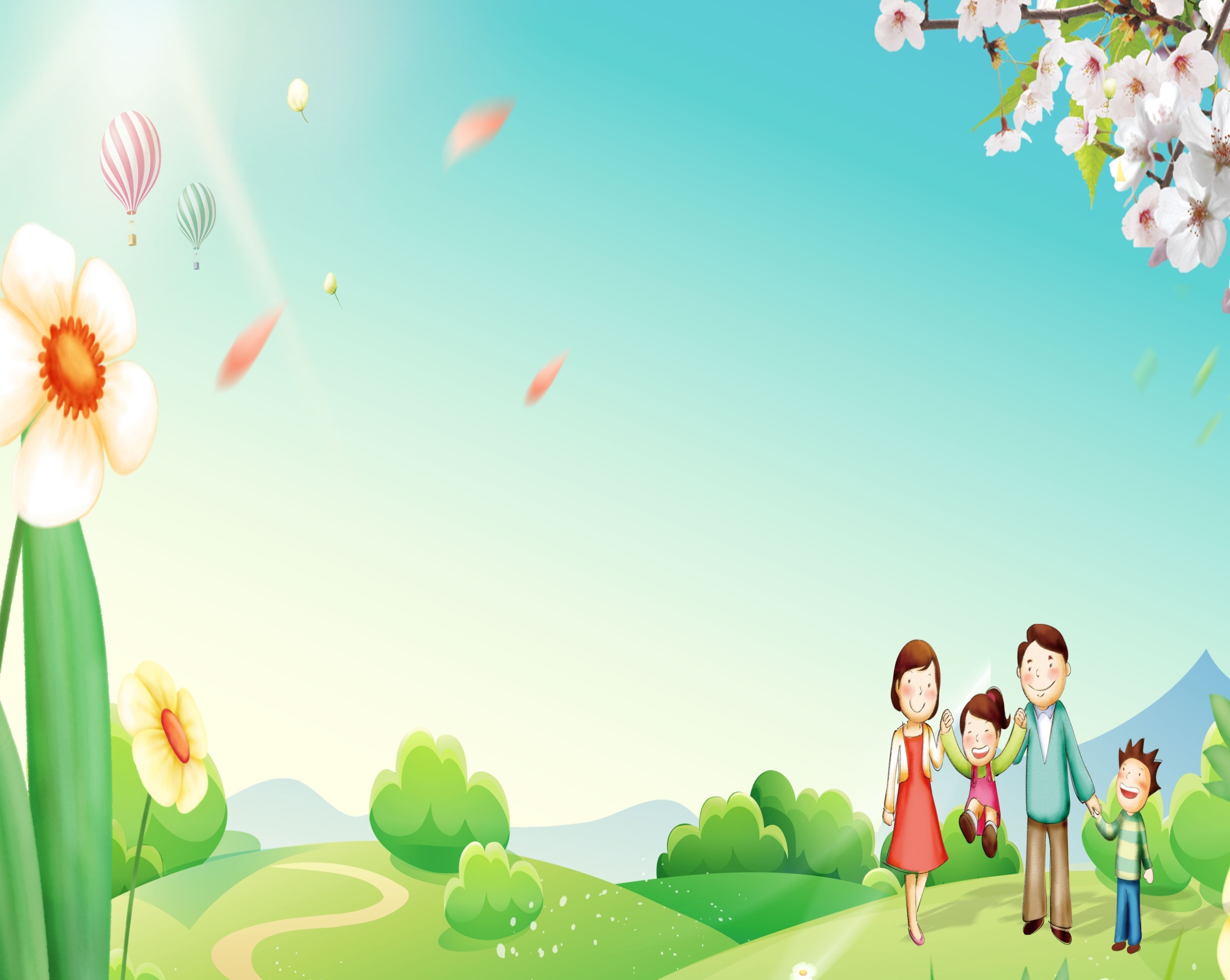 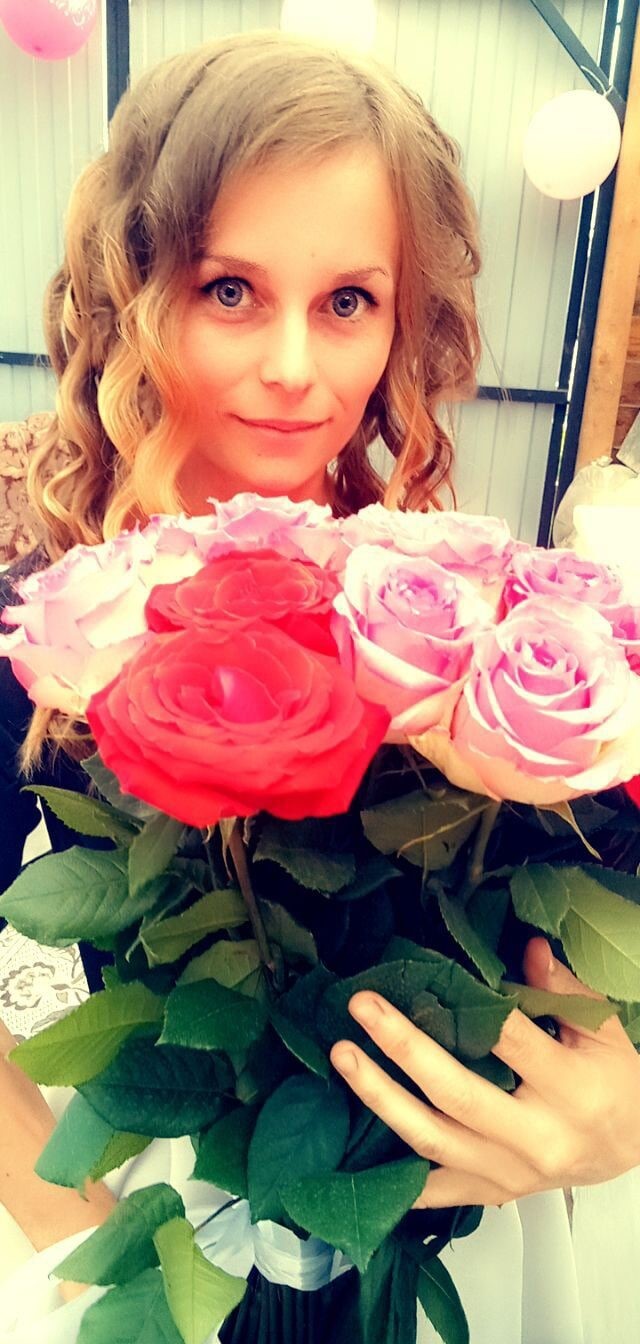 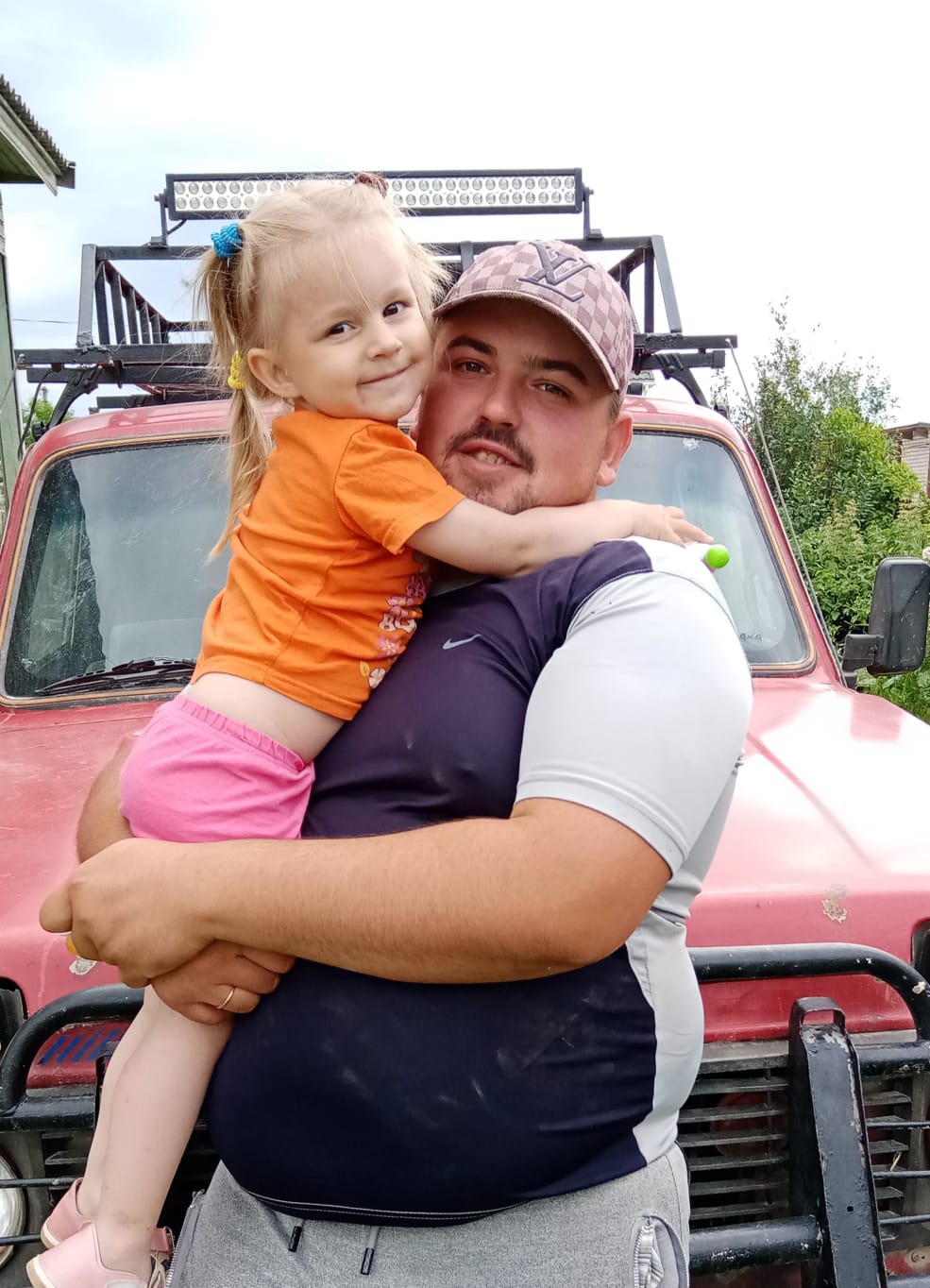 Мама Юля, папа Тёма и Я, а ещё есть братик Лёша»
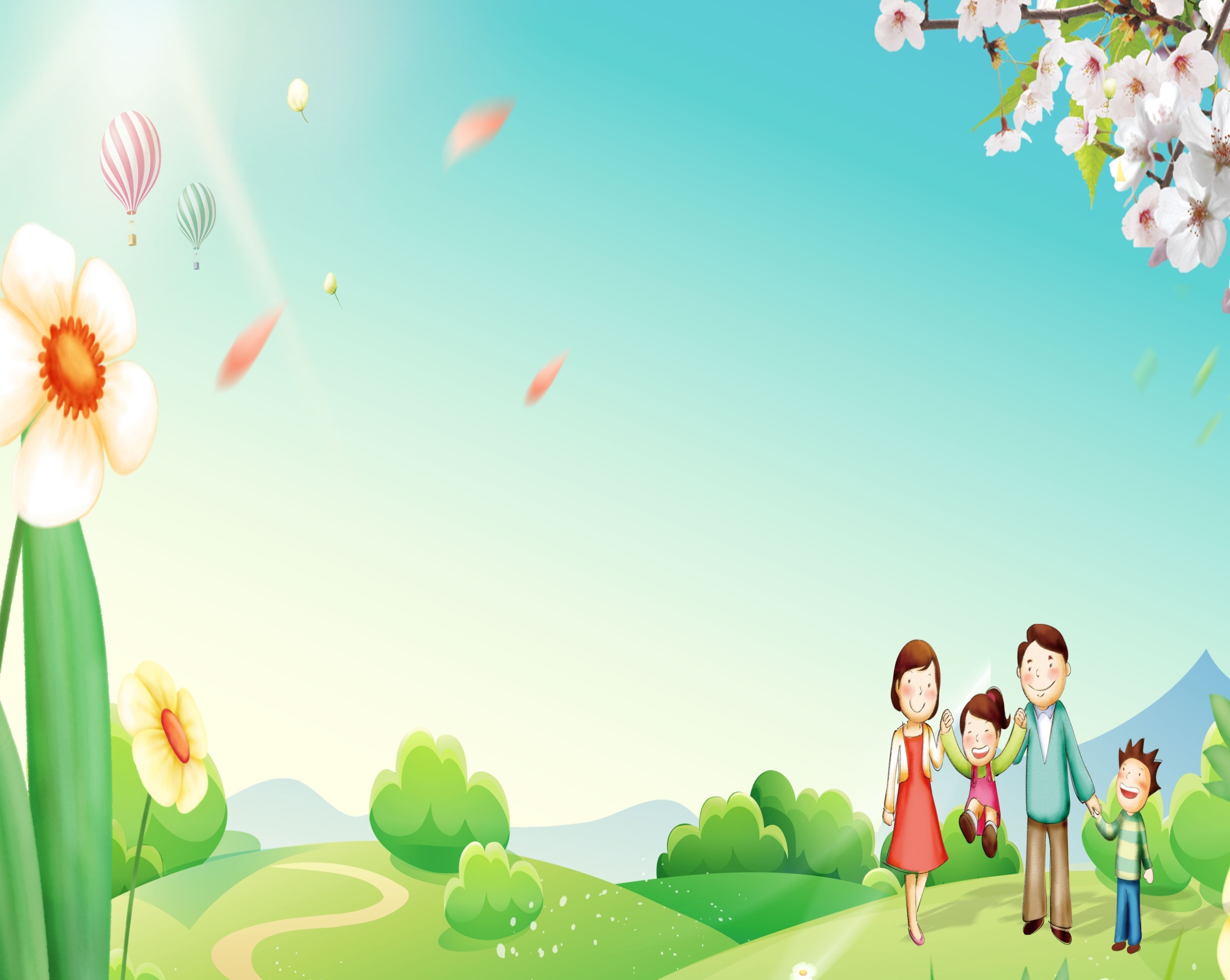 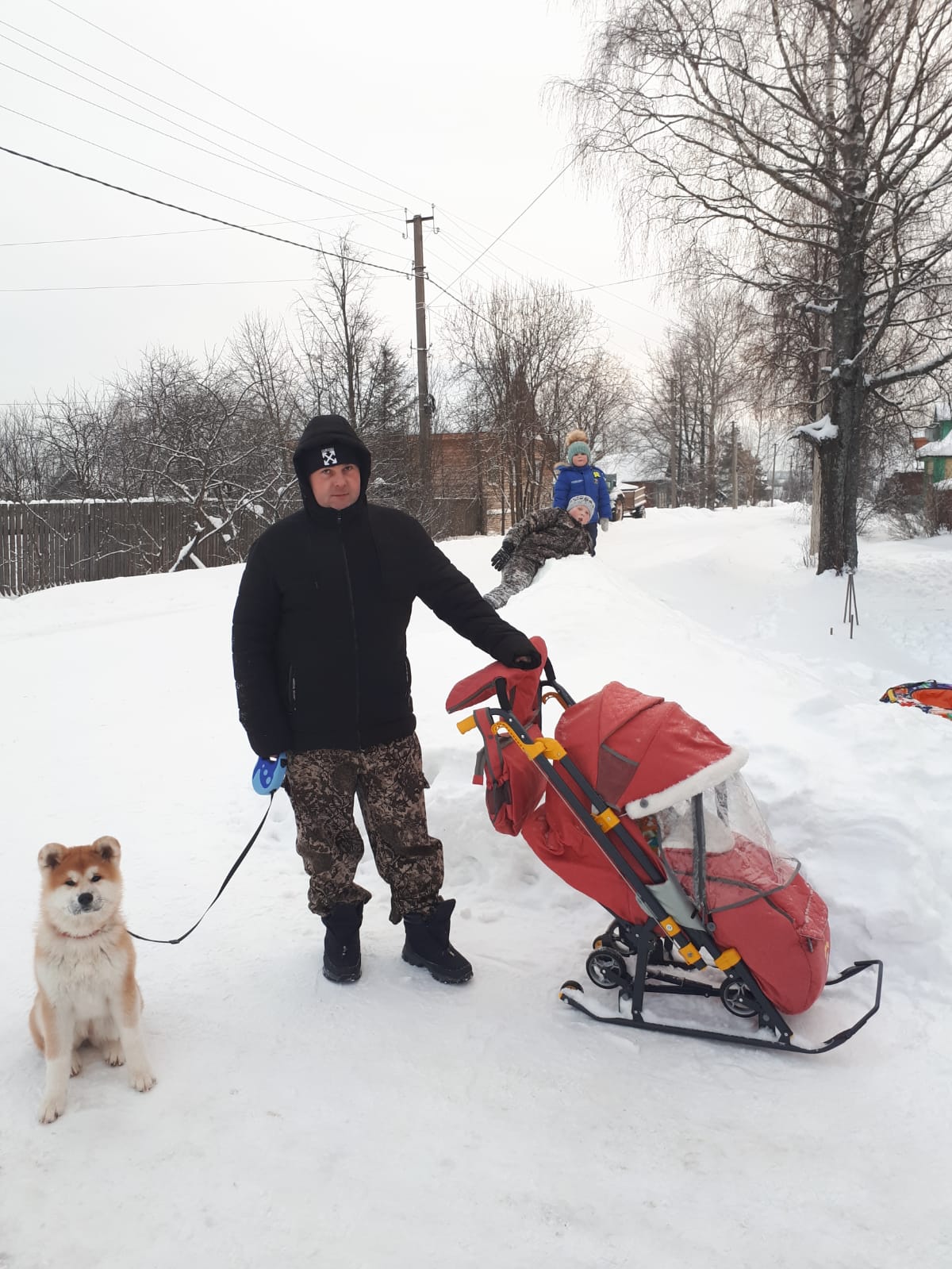 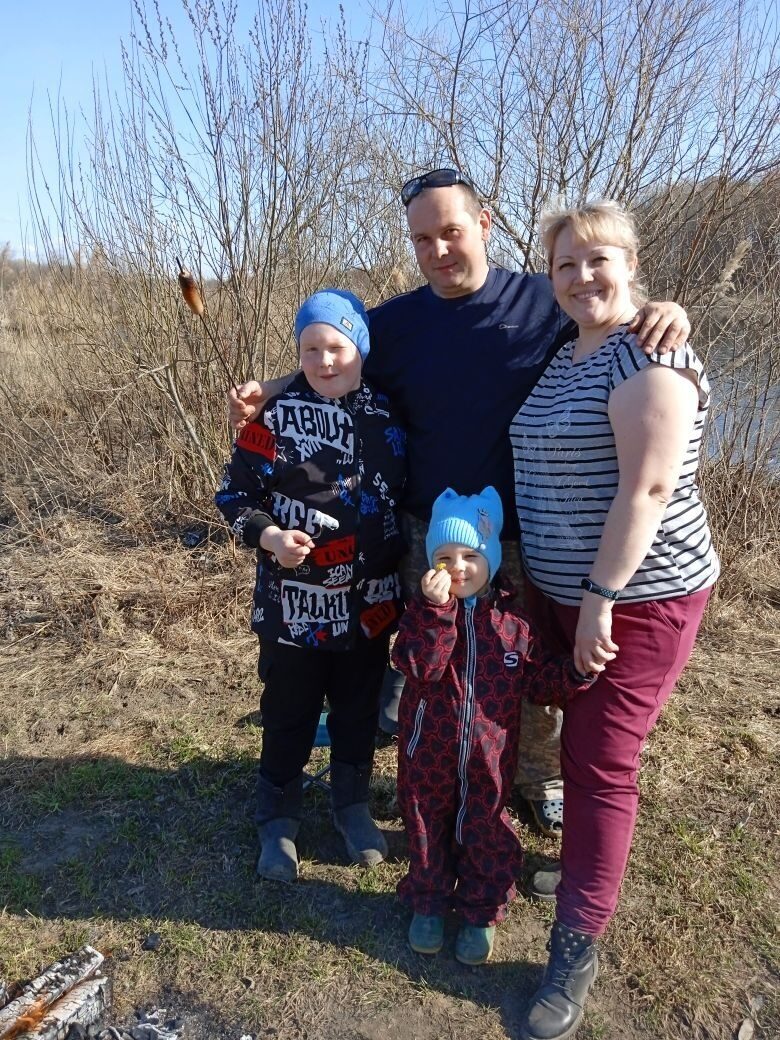 Папа Коля, мама Наташа, Егор и Ванечка -мои братья, Я и Юмэ»
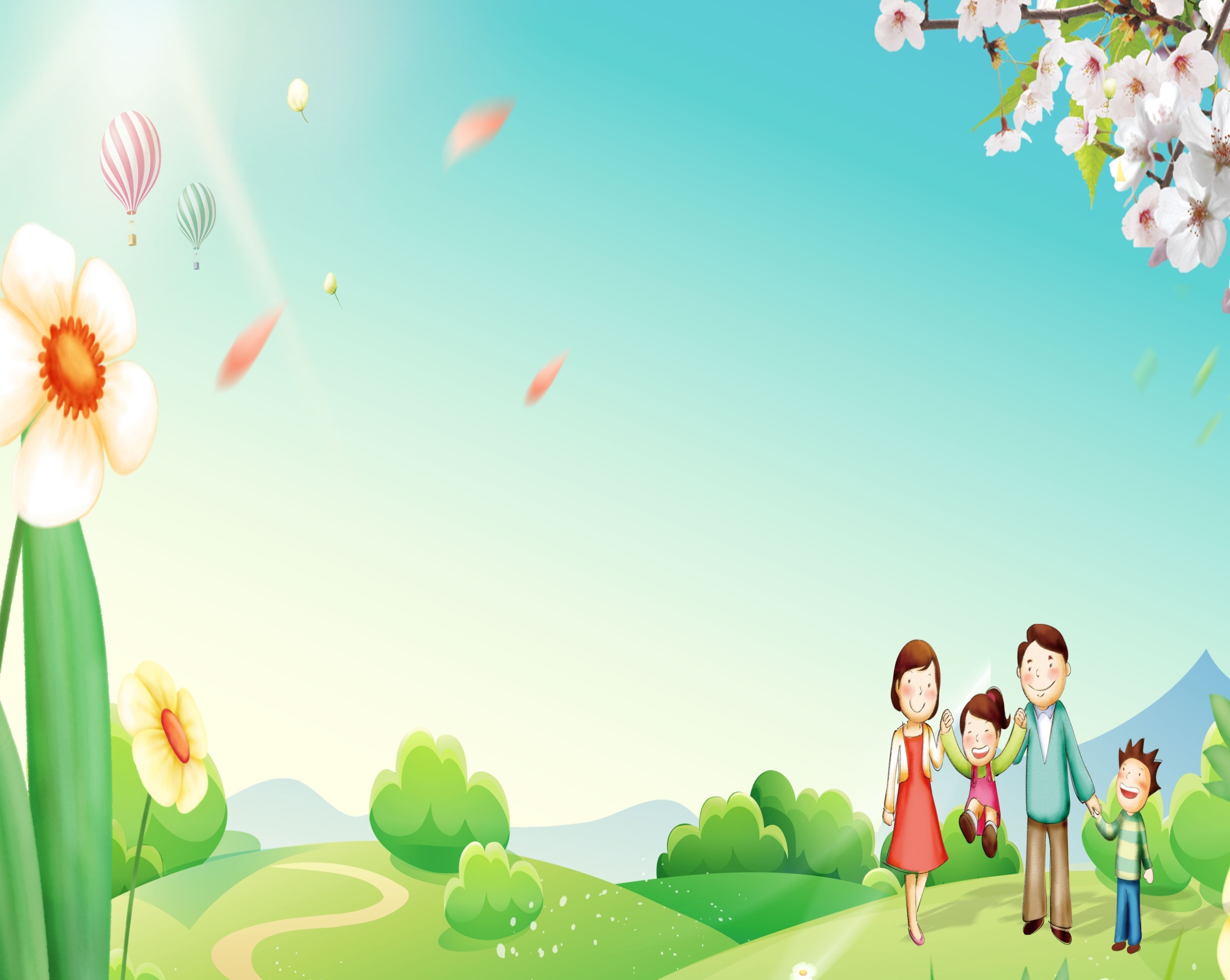 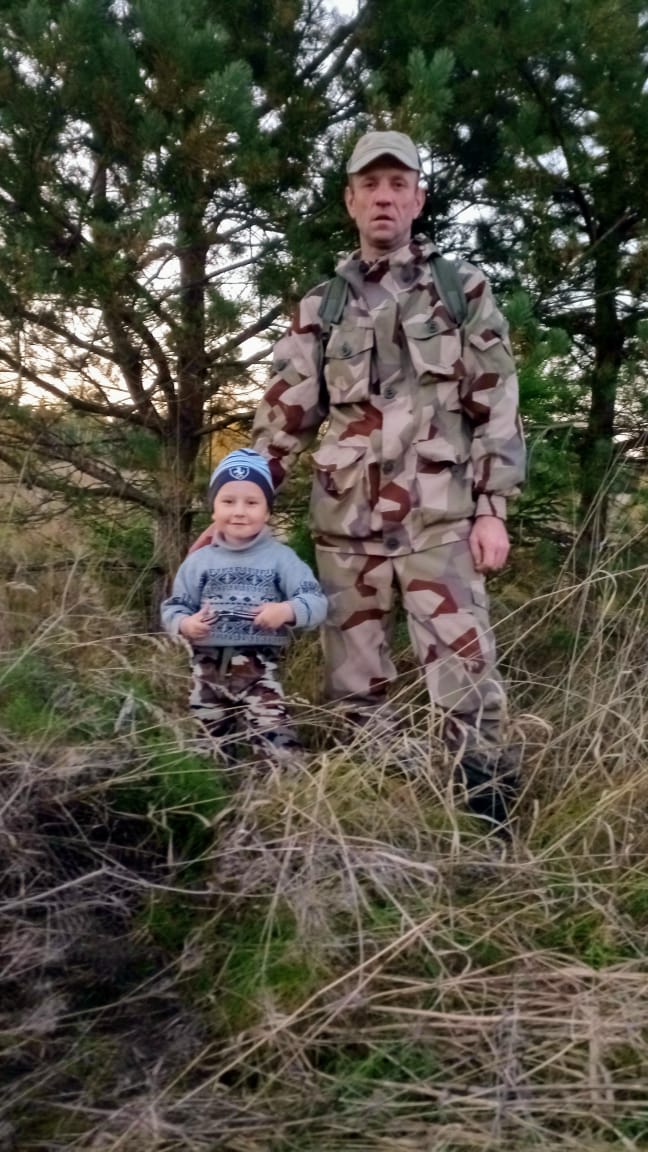 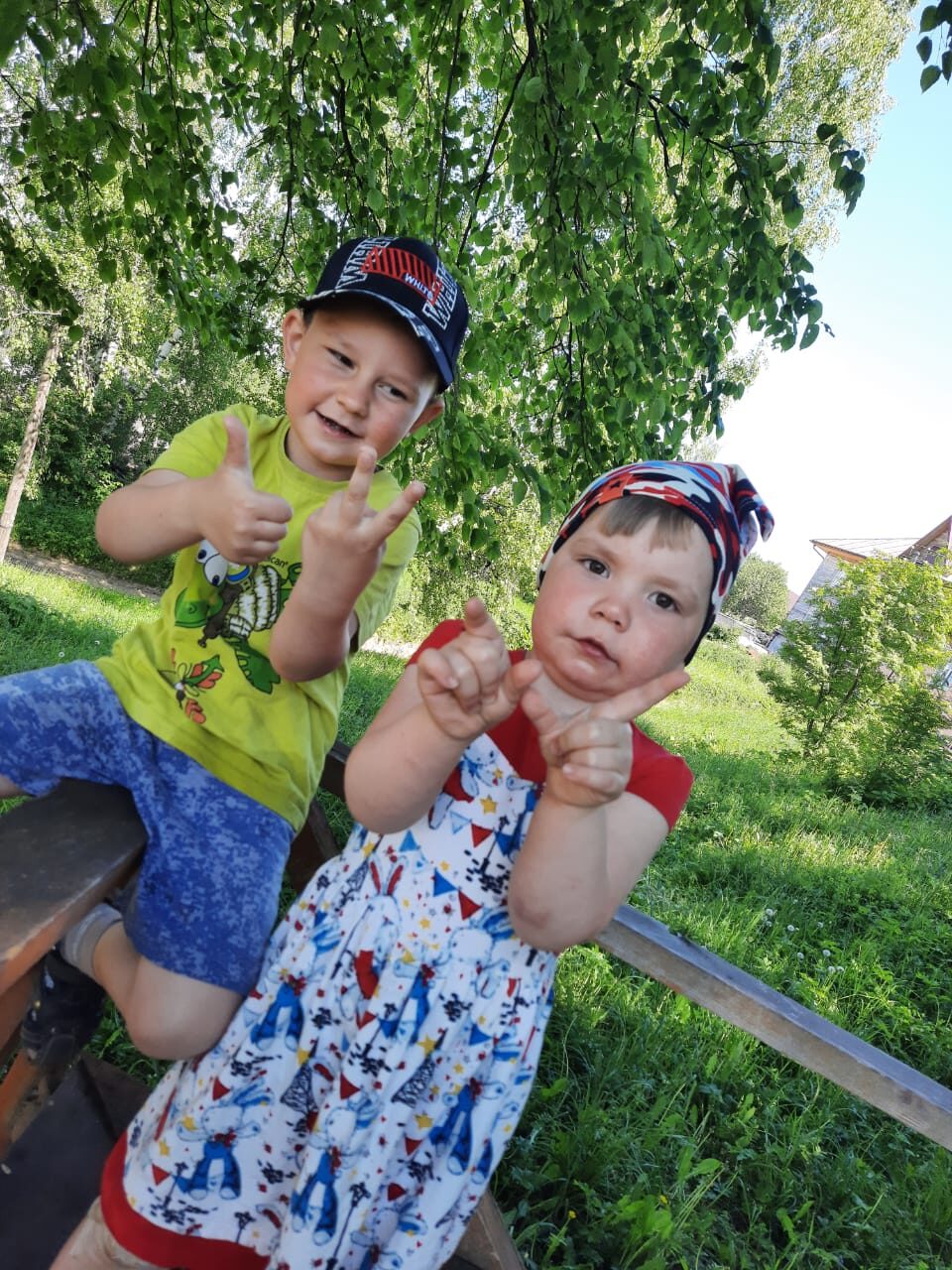 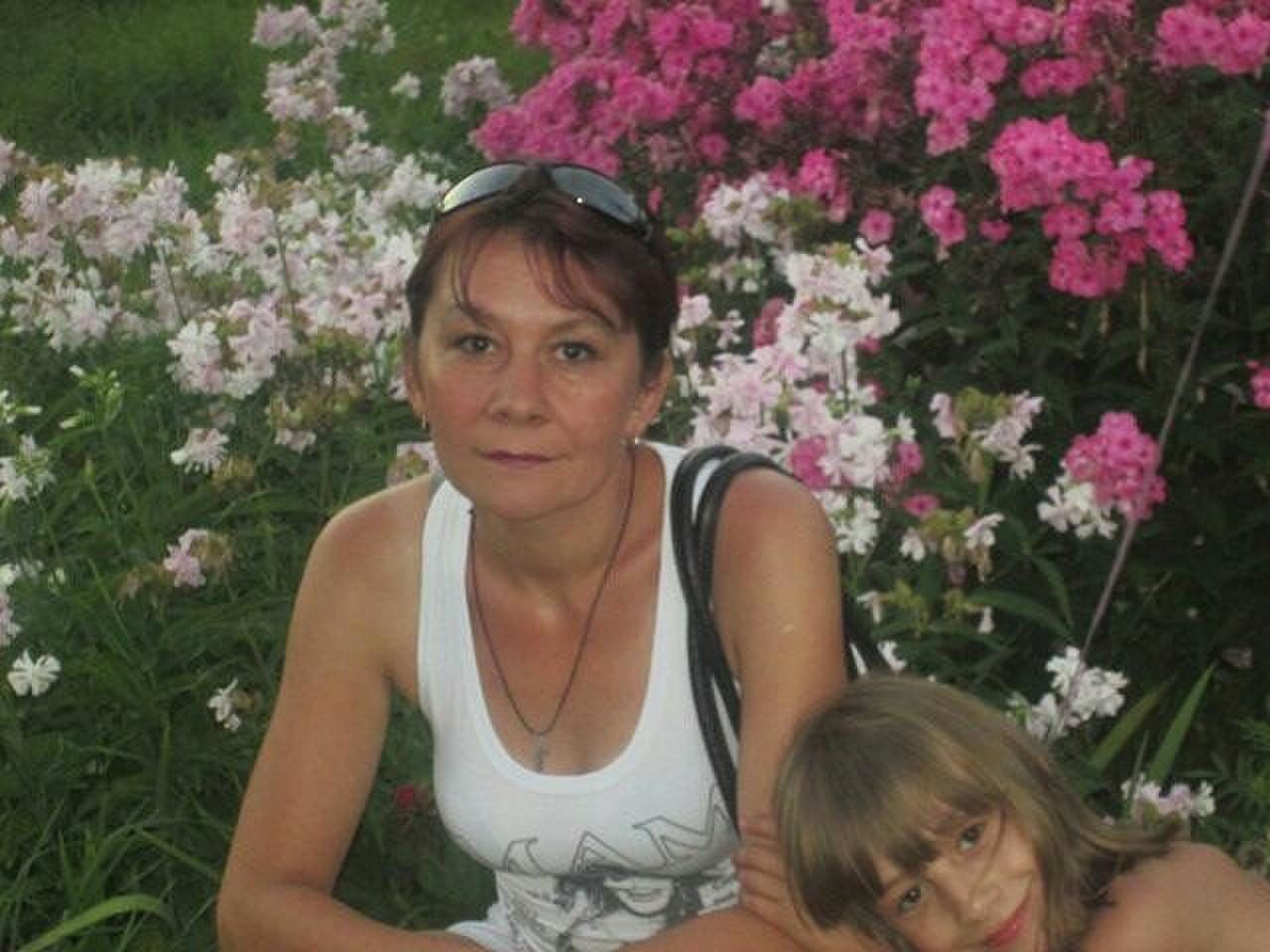 «Наша семья Я, Милана, папа Миша и мама Оксана, ещё Аня»
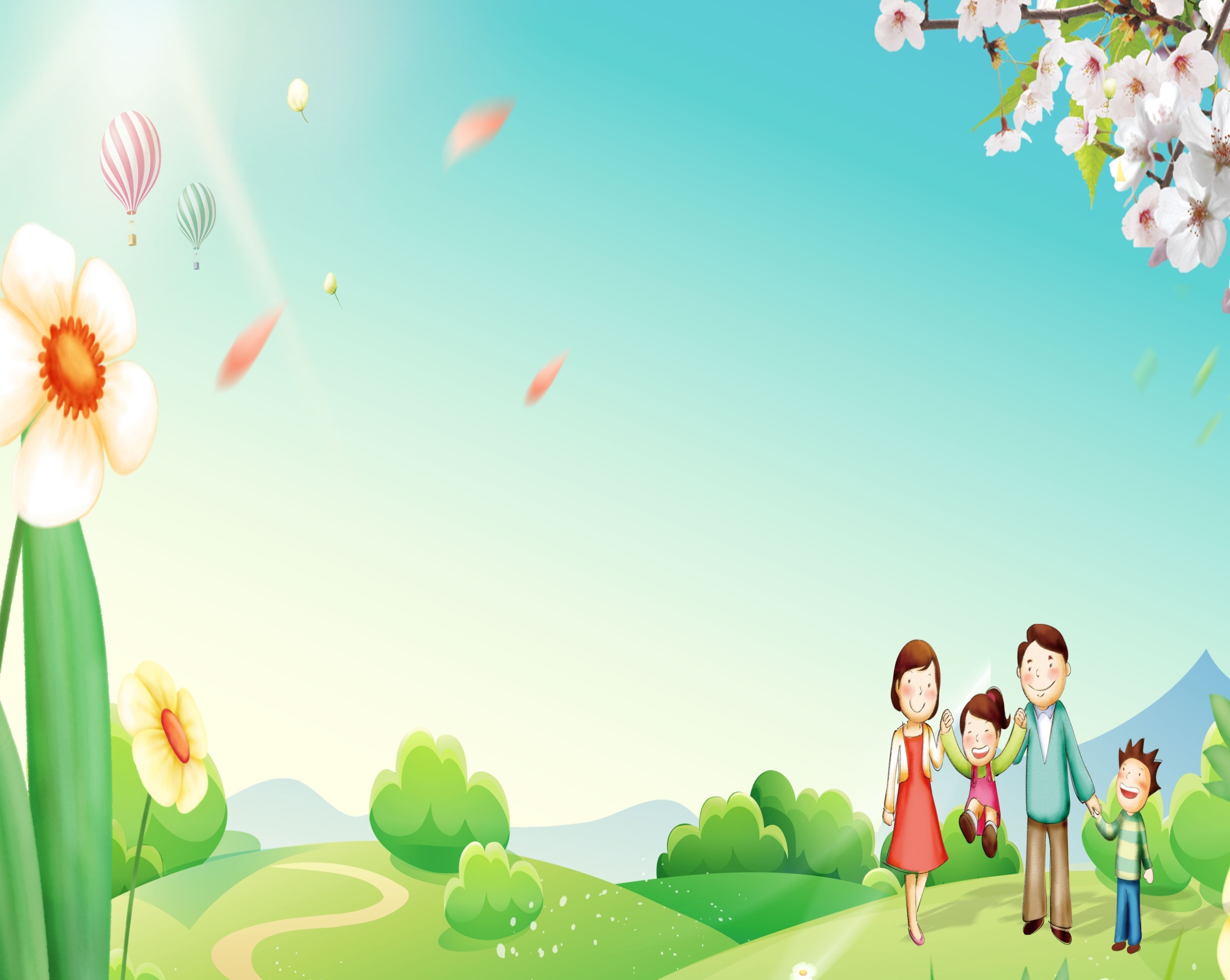 «Моя бабушка, Алинка- сестрёнка и Я»
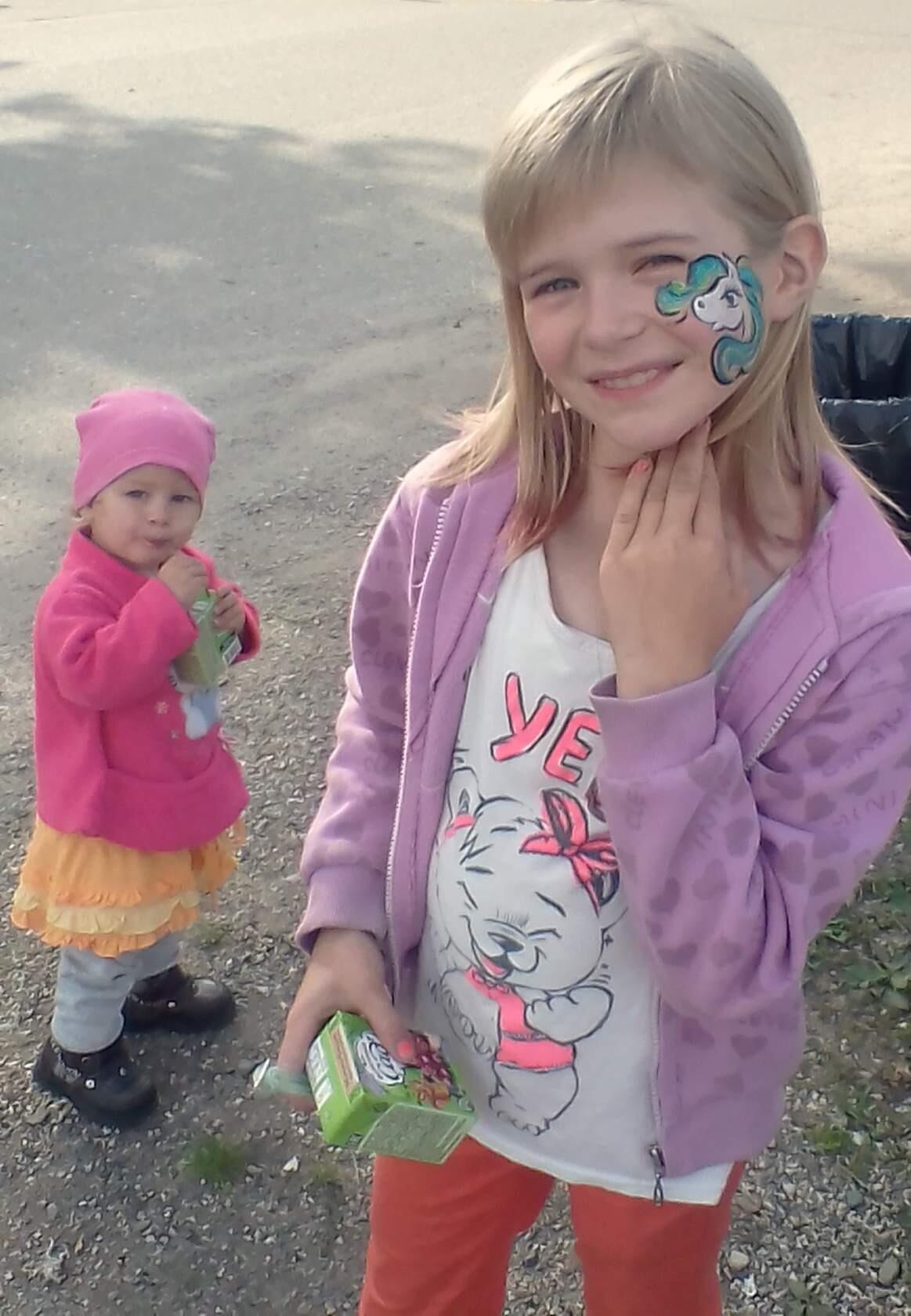 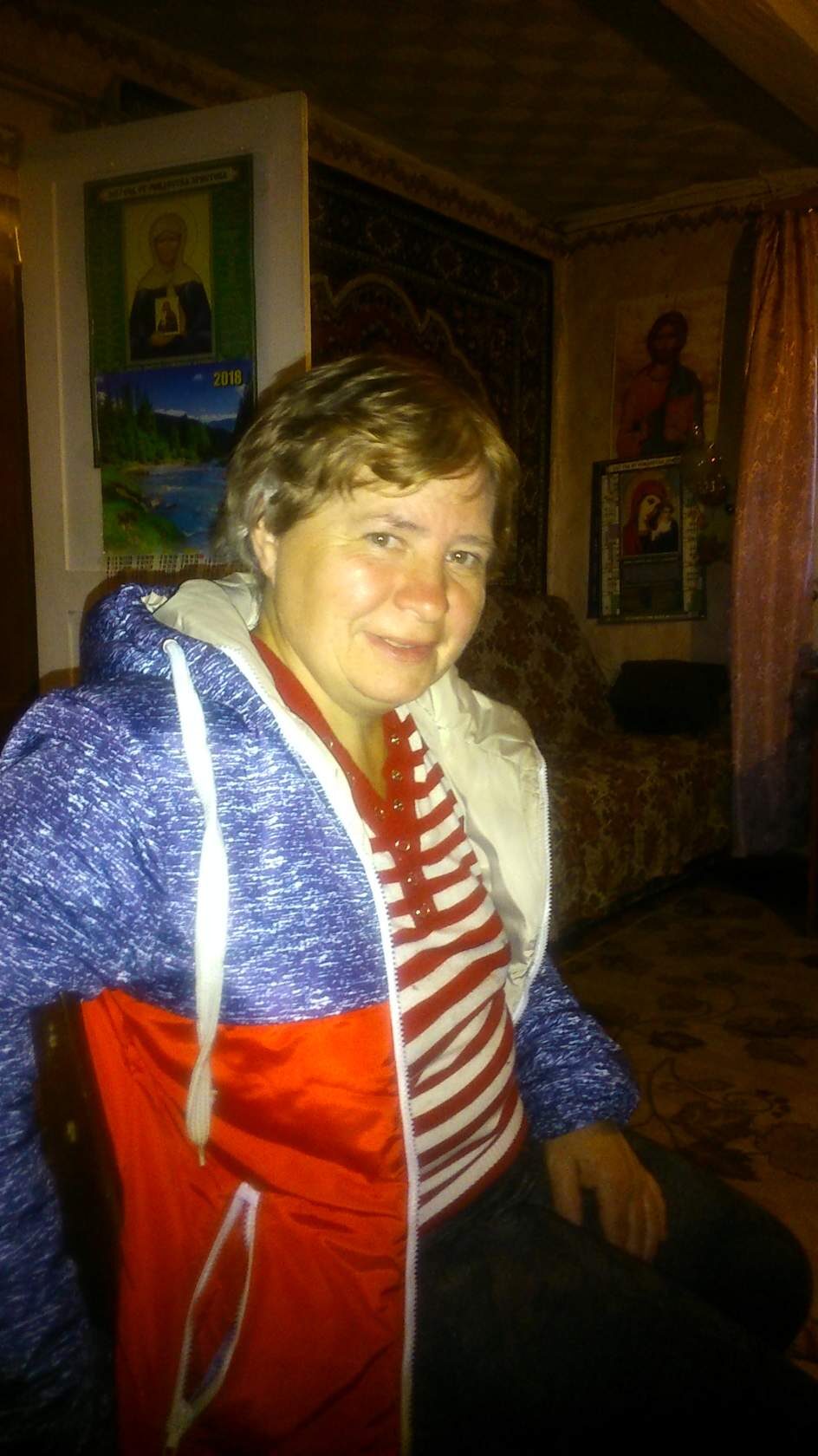 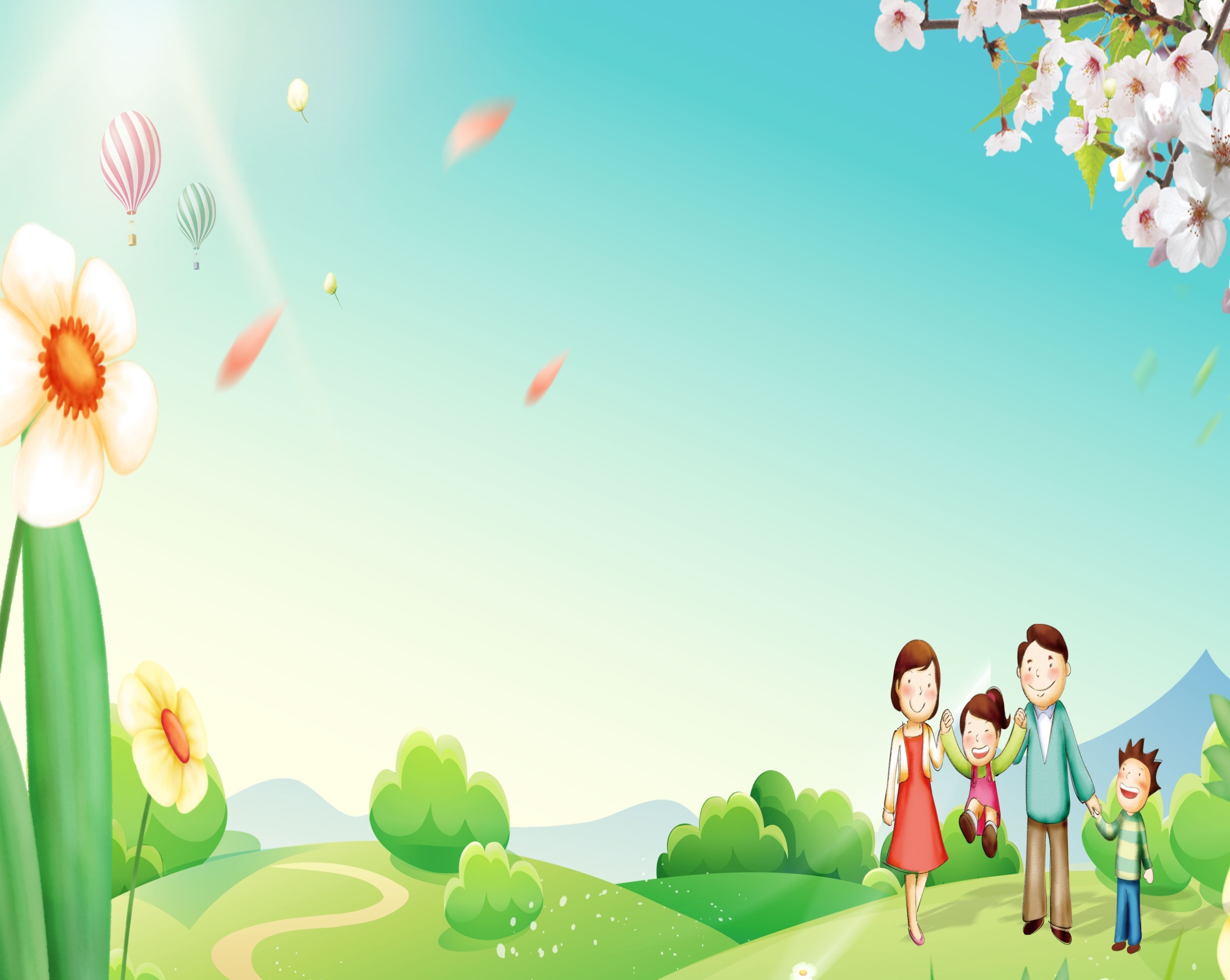 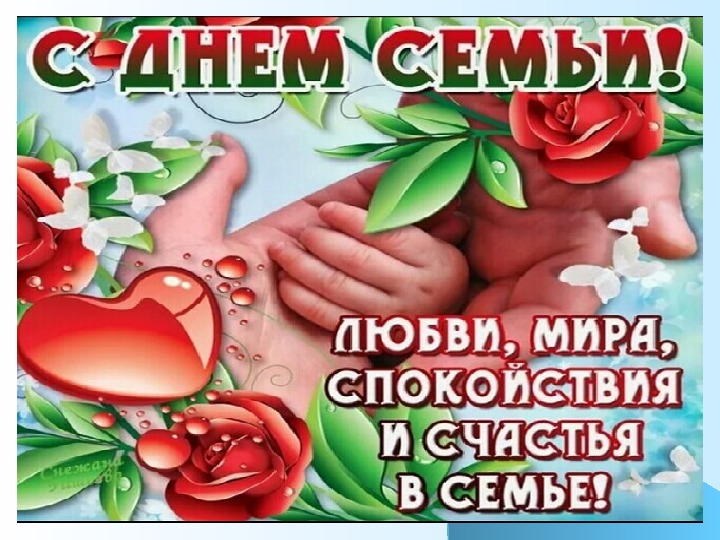 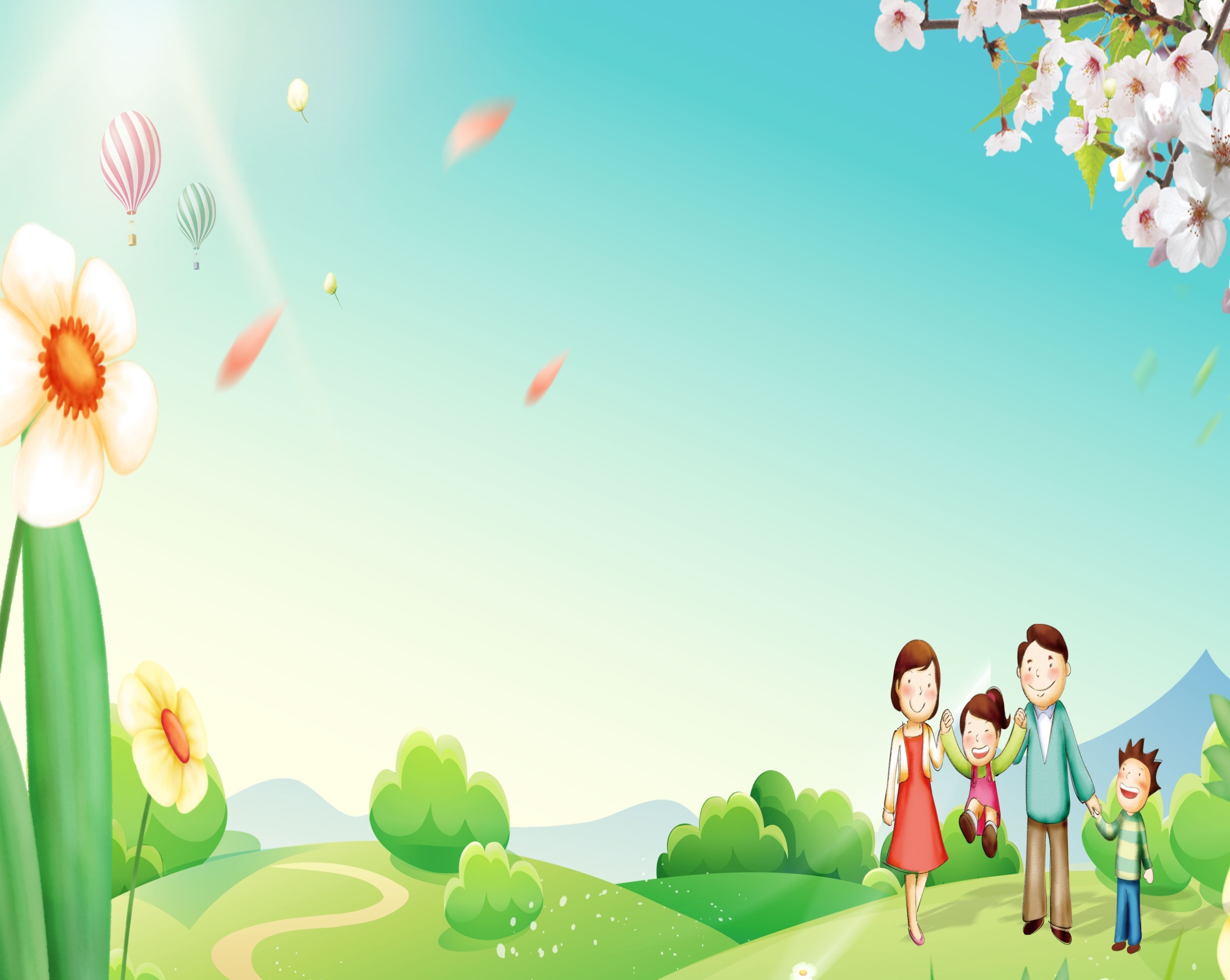 Спасибо 
за внимание!!!!